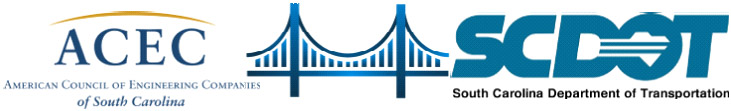 Thank you for attending the22nd AnnualACEC-SC/SCDOTMEETING & TRADE SHOW
Columbia Metropolitan Convention Center
December 3, 2019
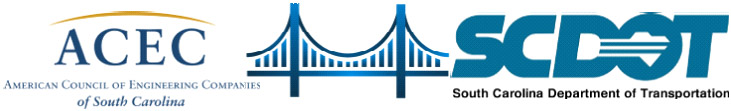 Thanks to our sponsors
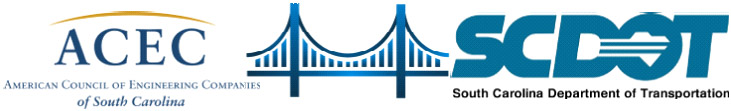 Gold sponsors
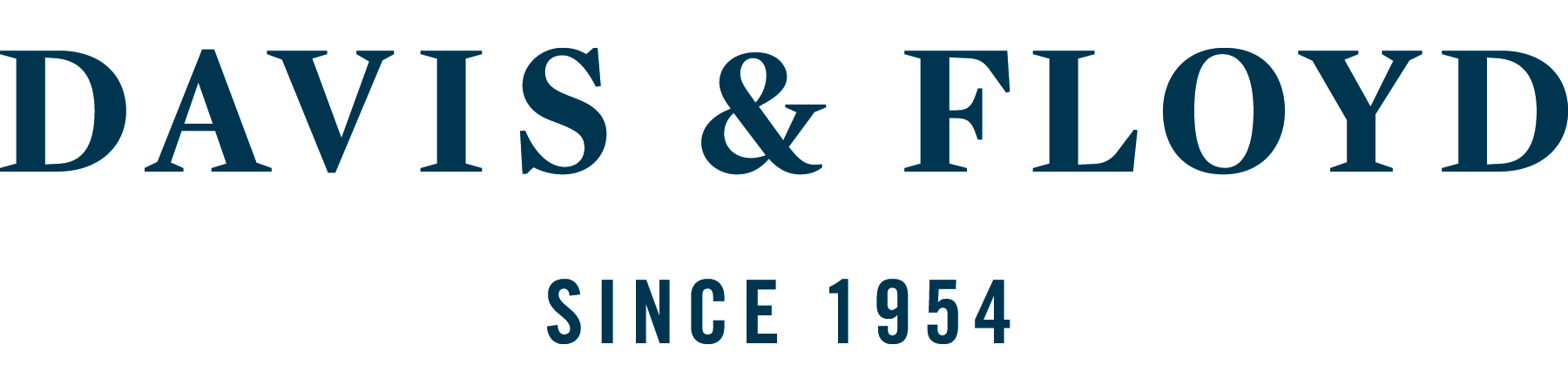 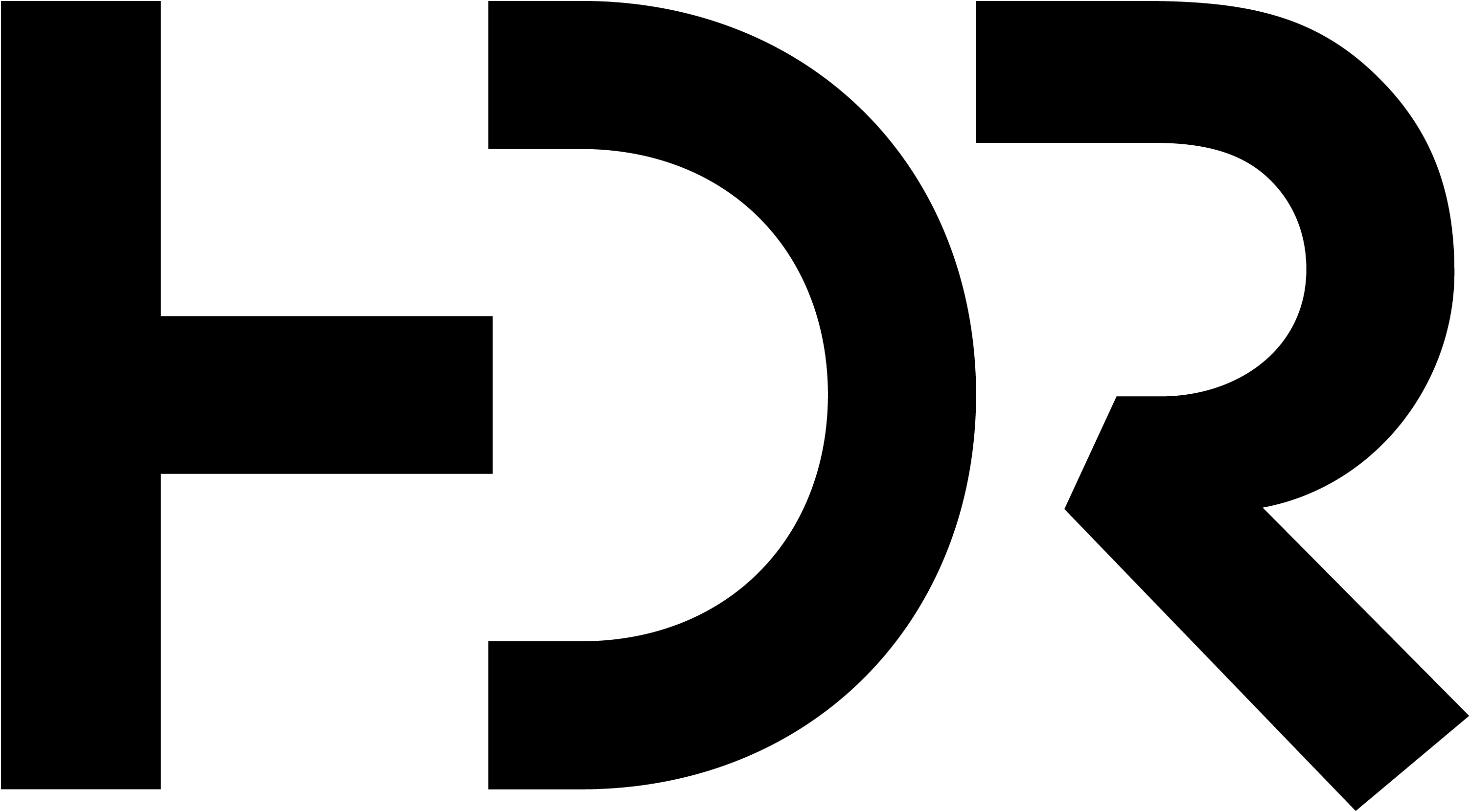 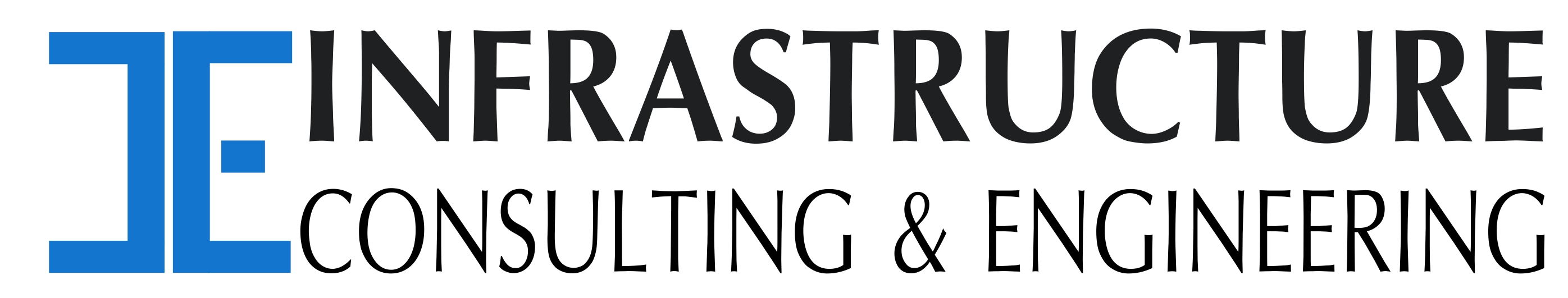 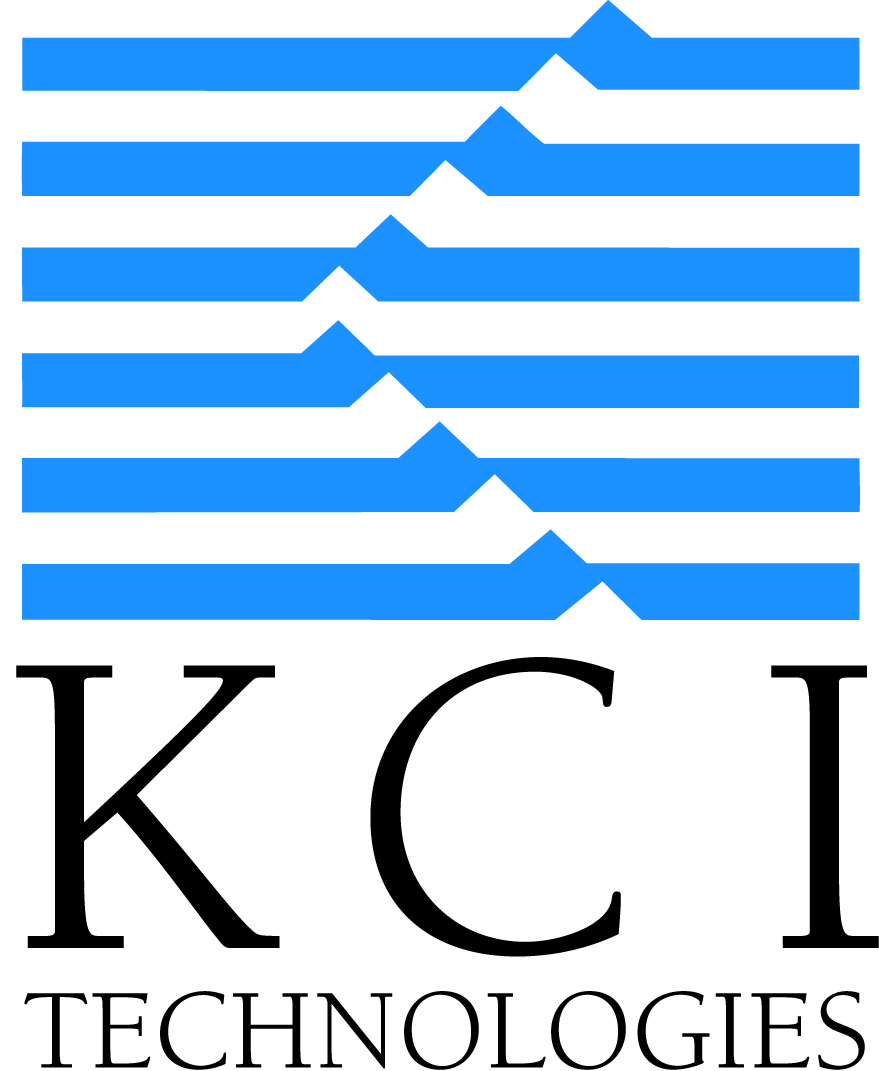 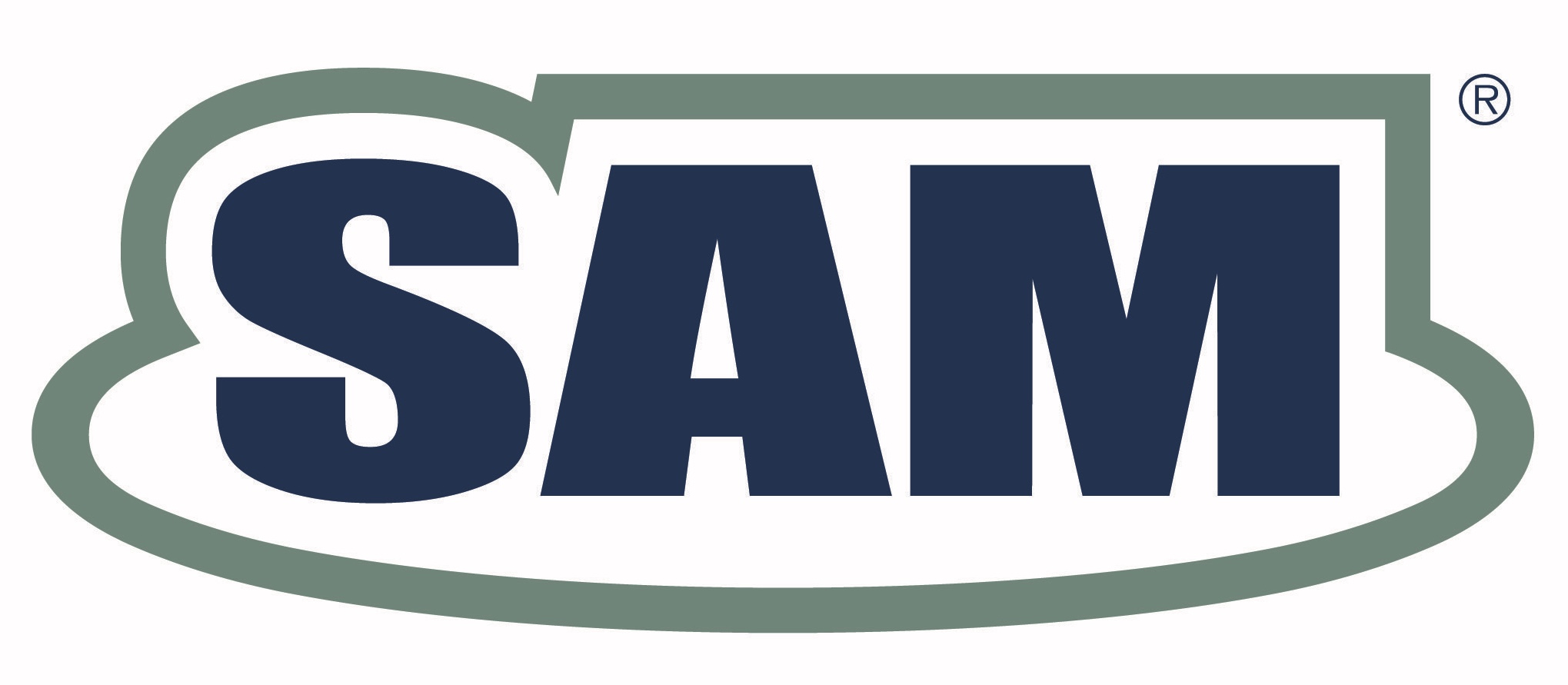 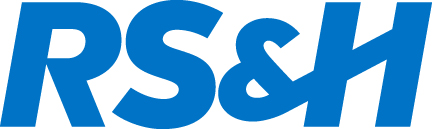 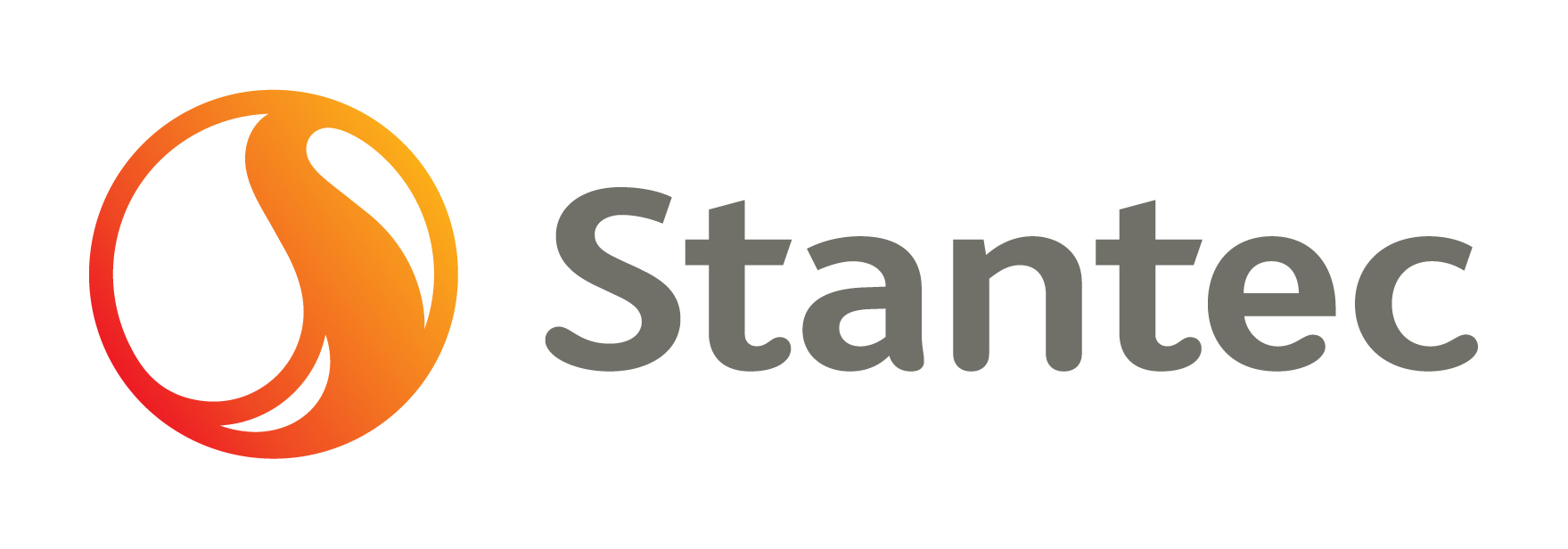 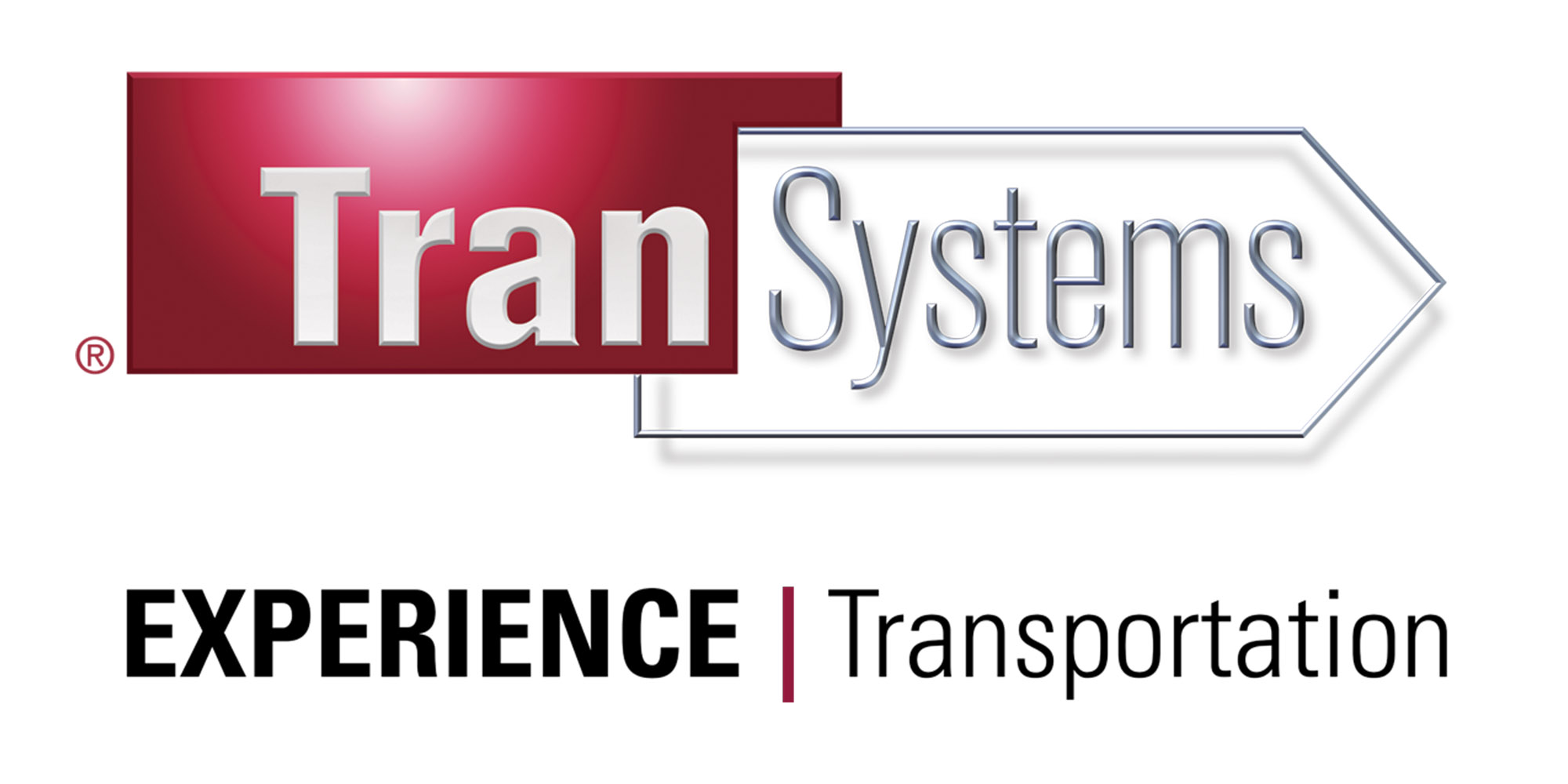 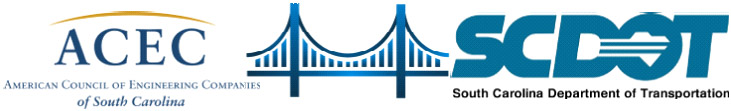 Silver Sponsors
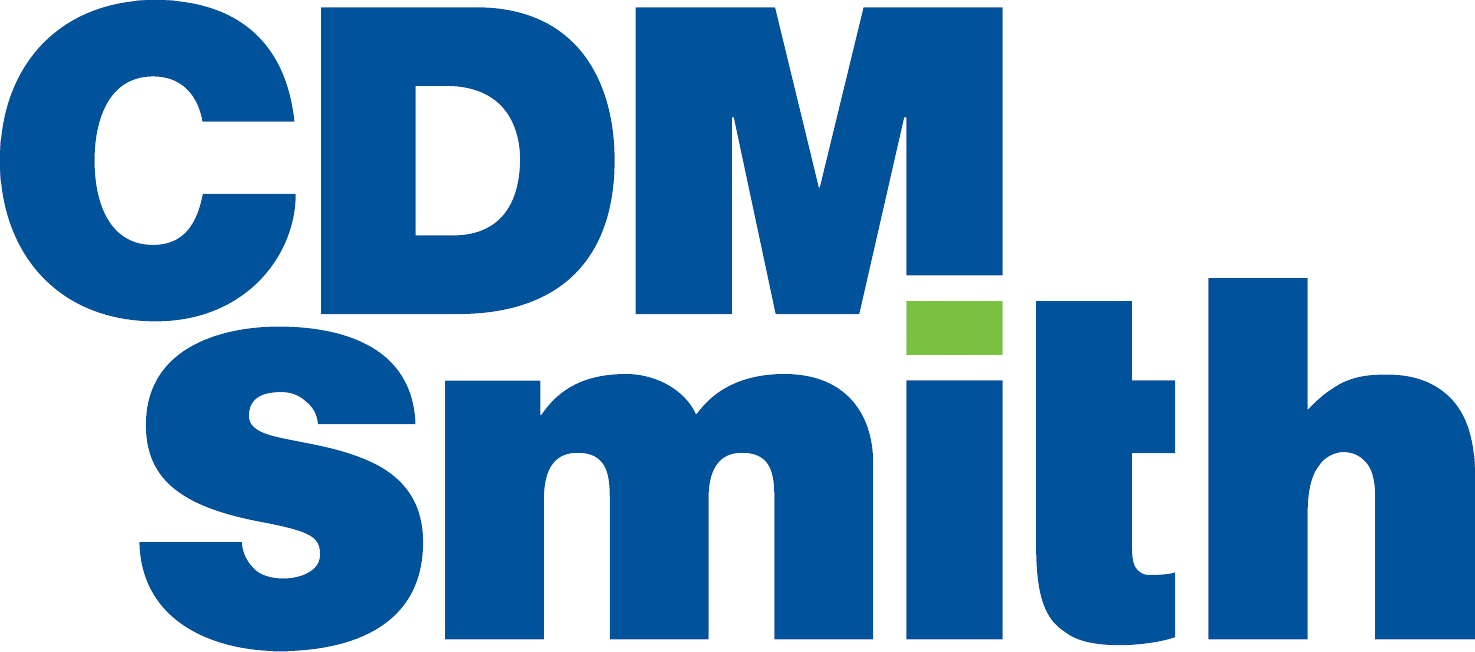 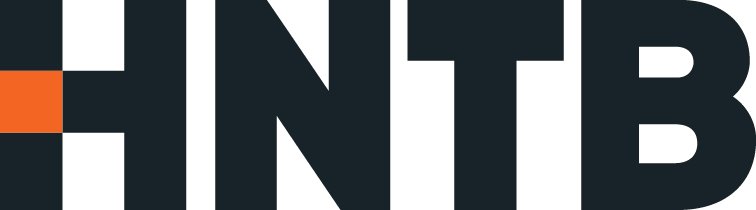 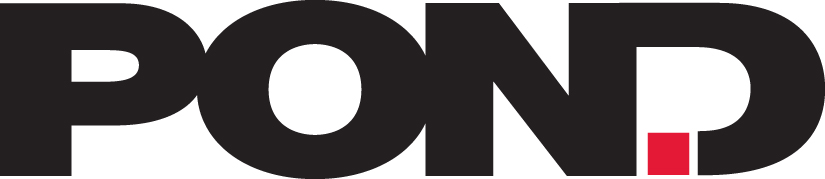 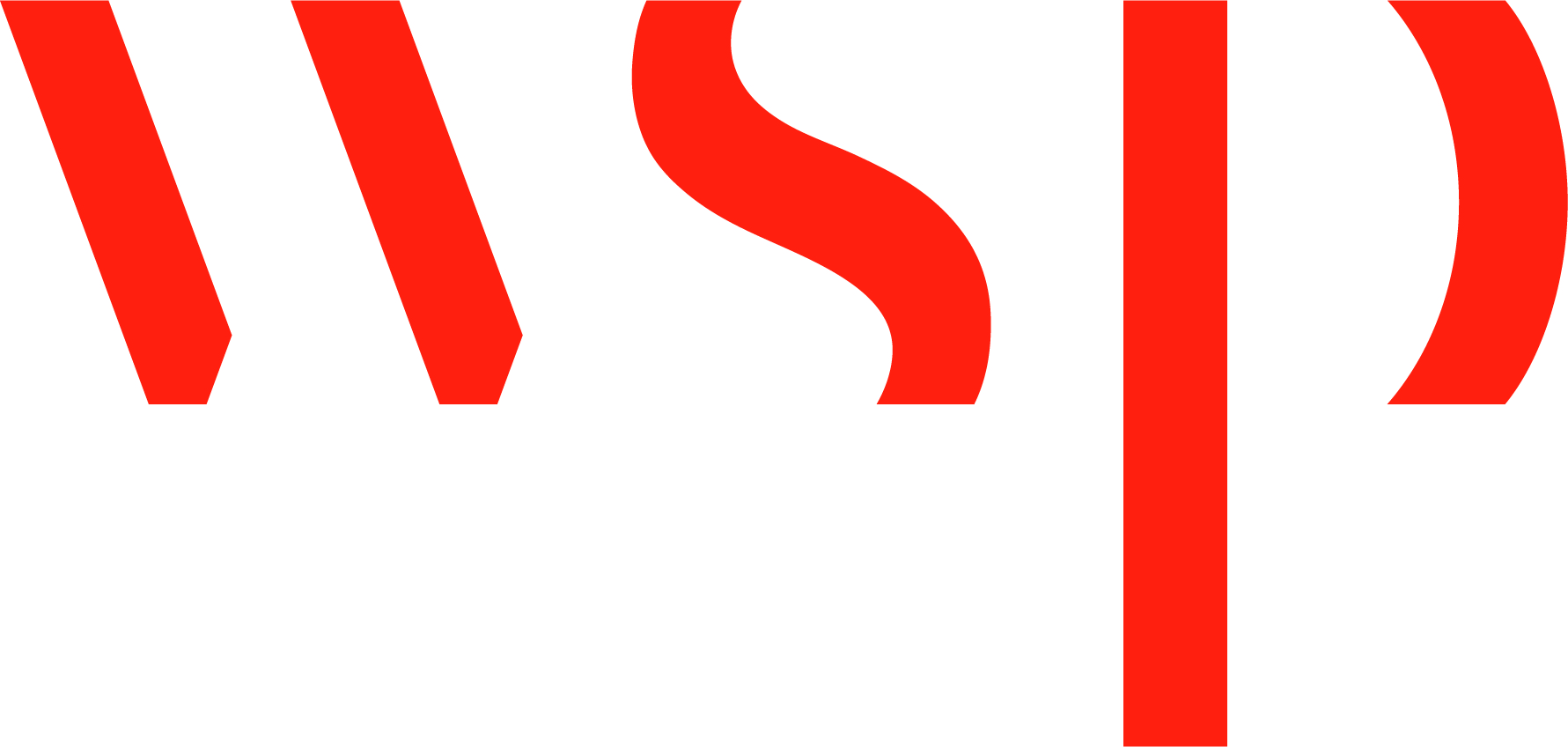 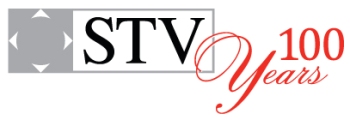 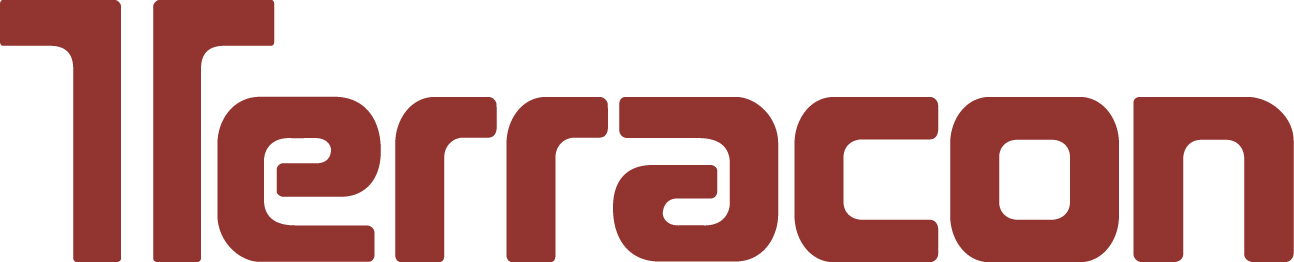 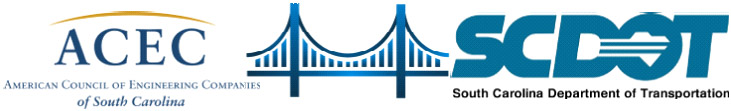 Bronze Sponsors
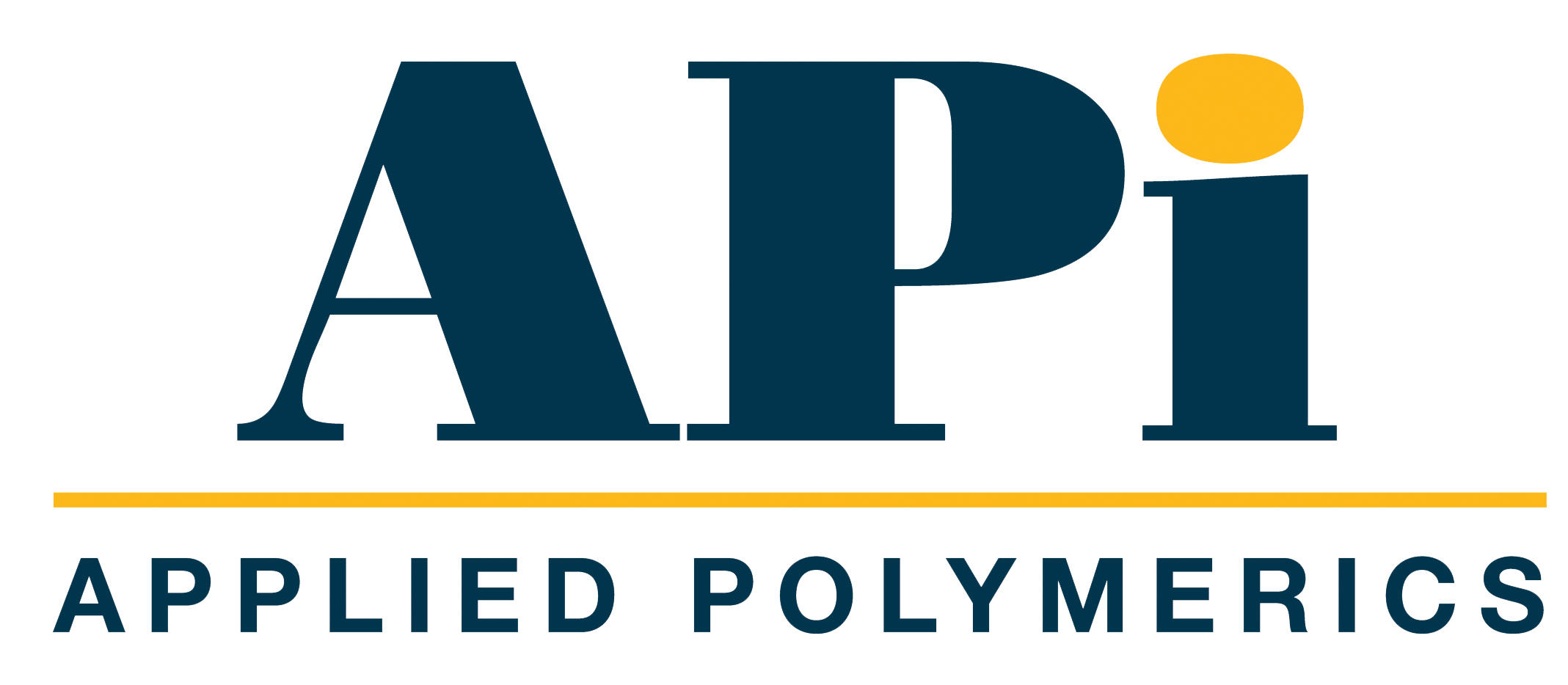 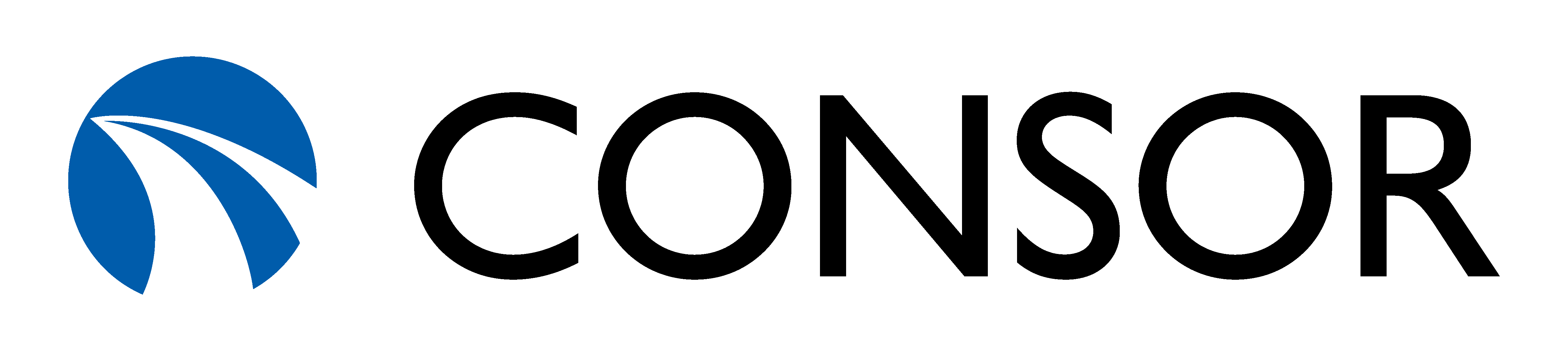 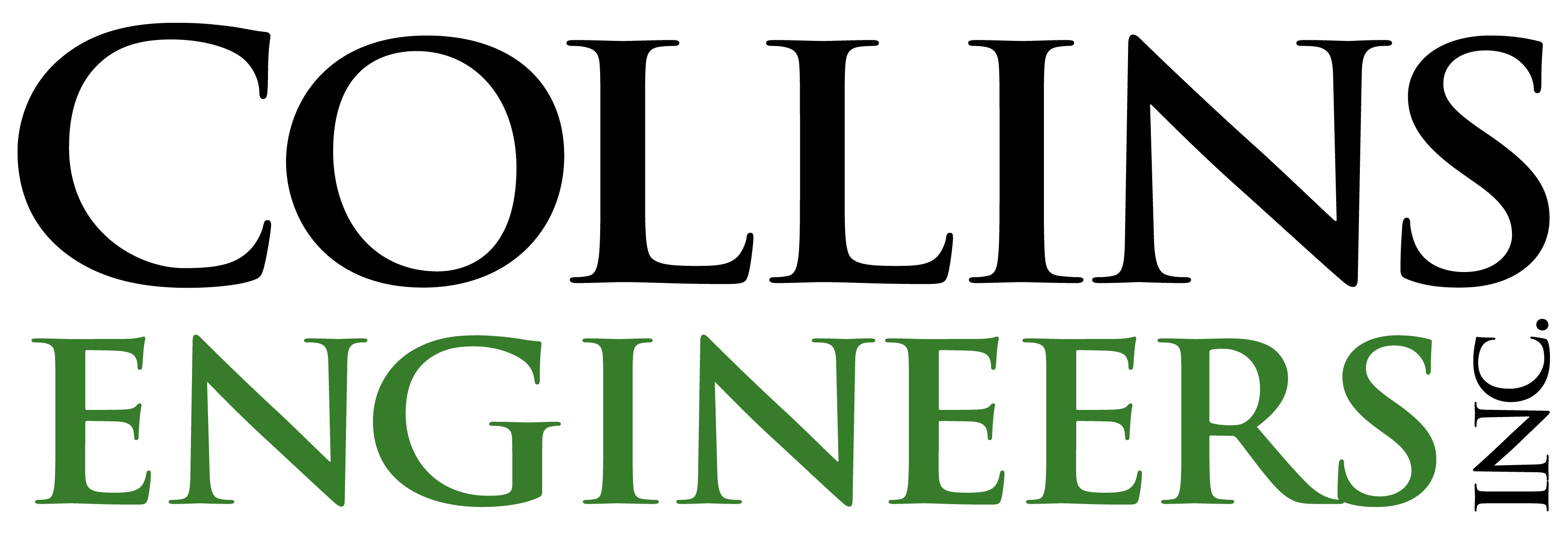 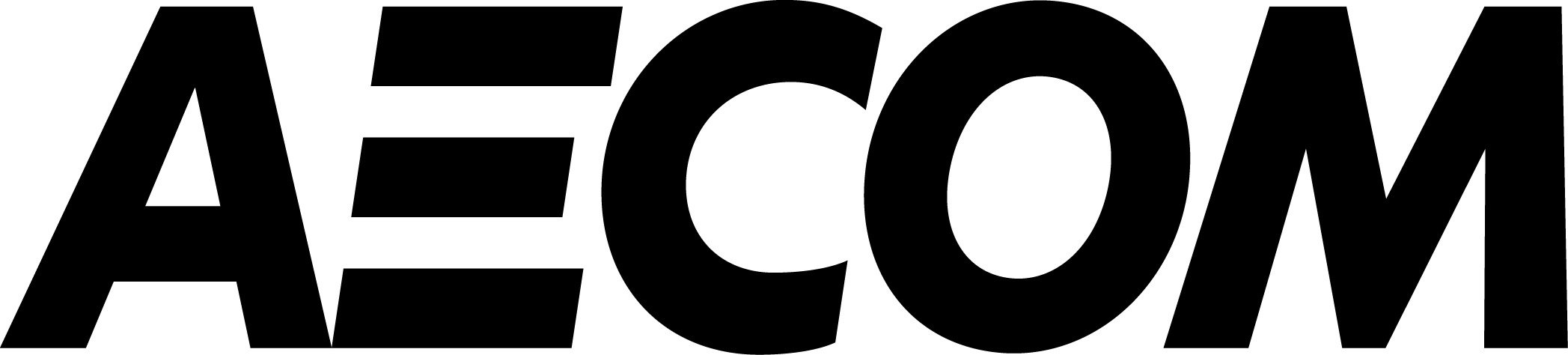 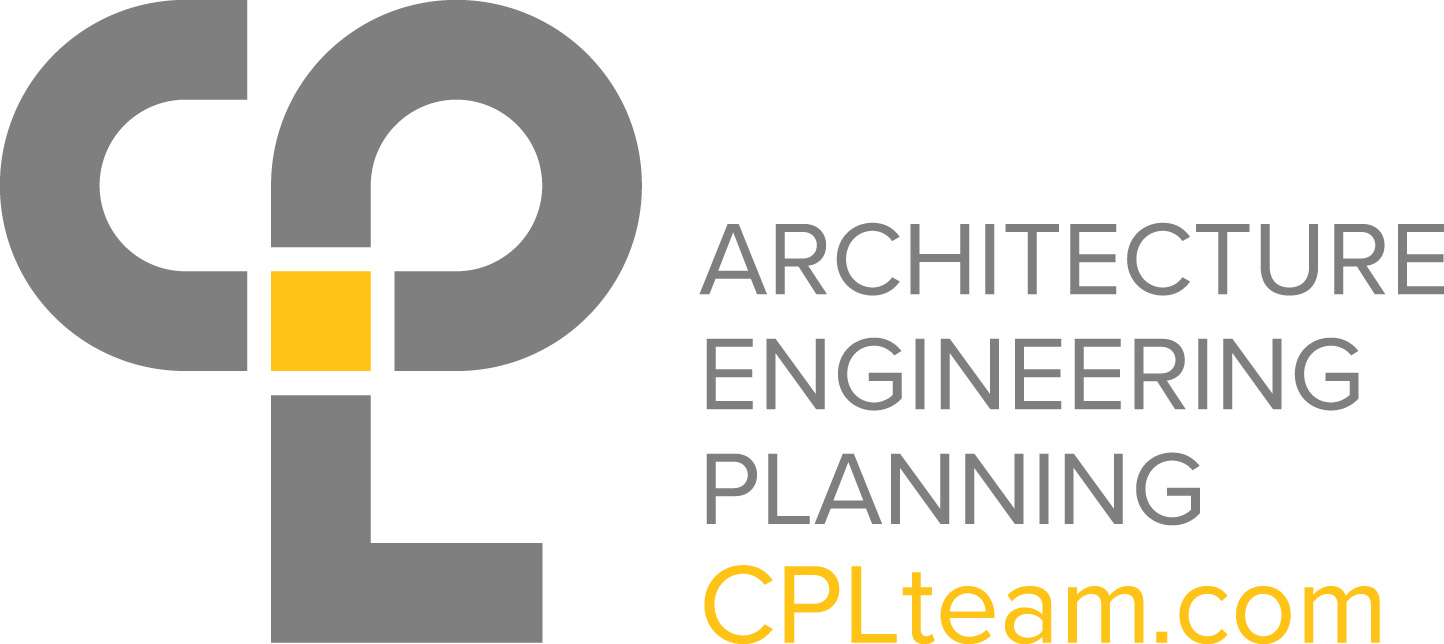 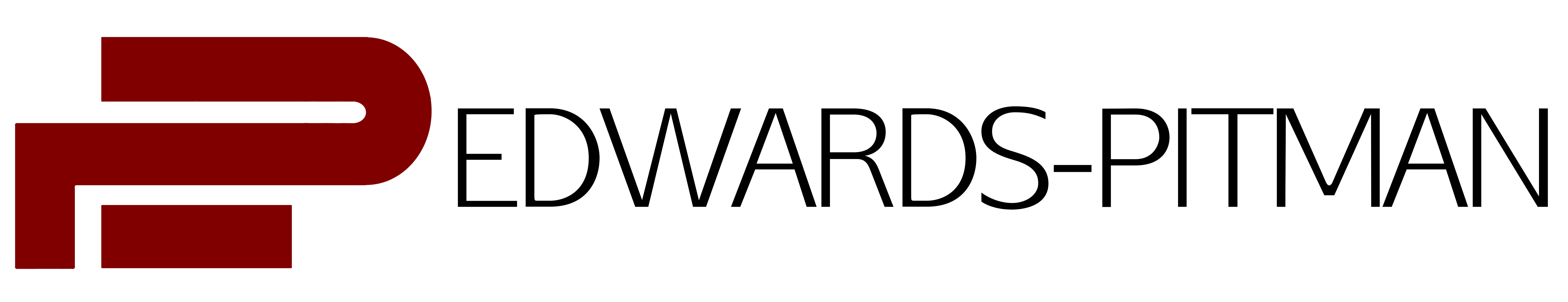 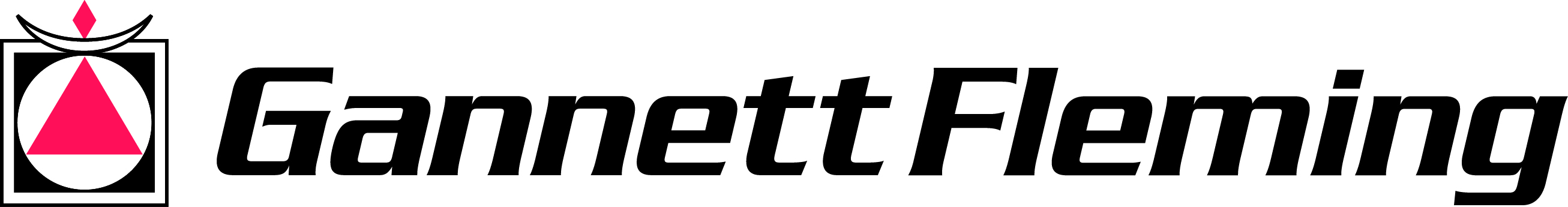 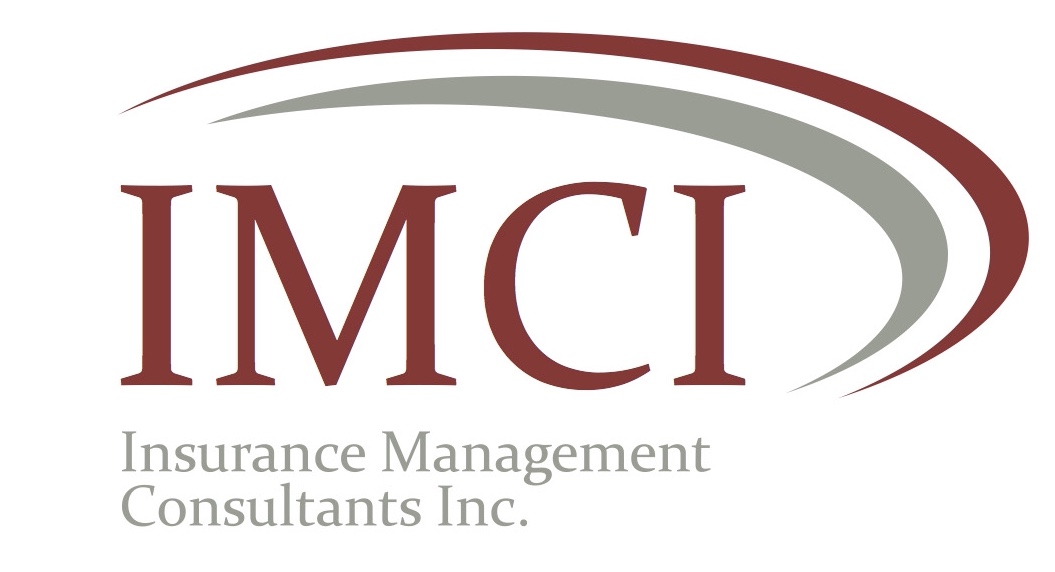 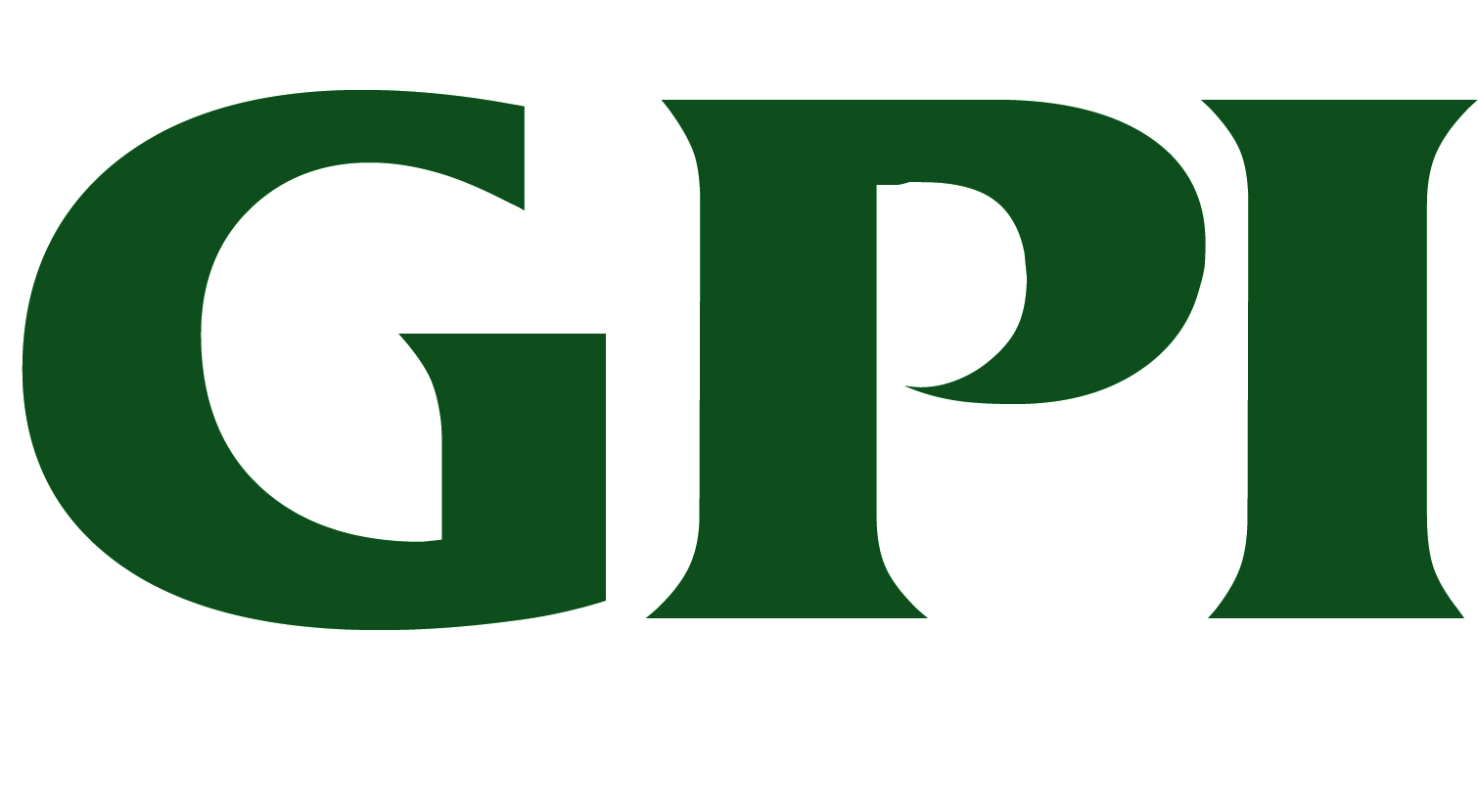 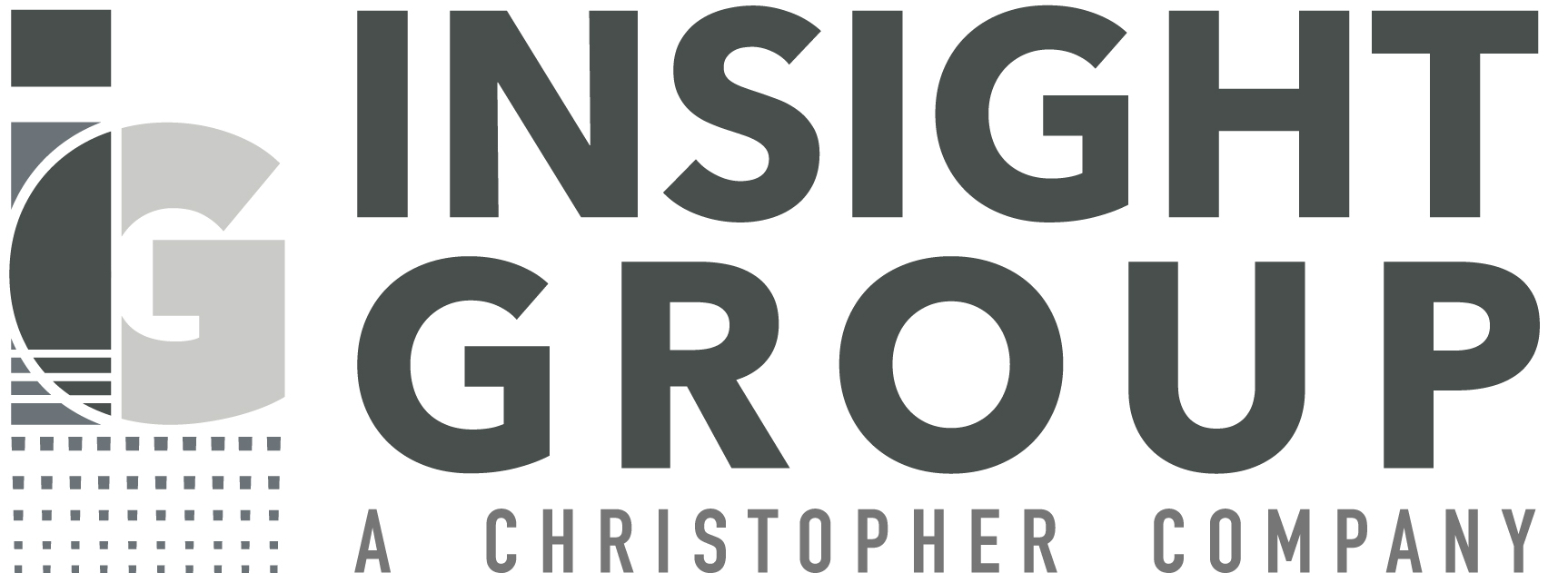 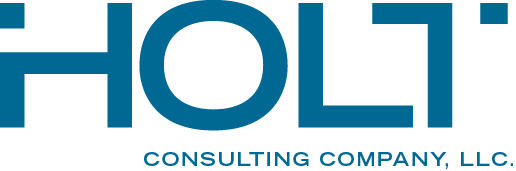 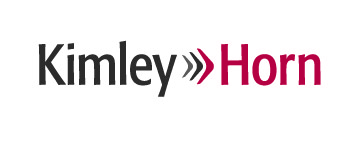 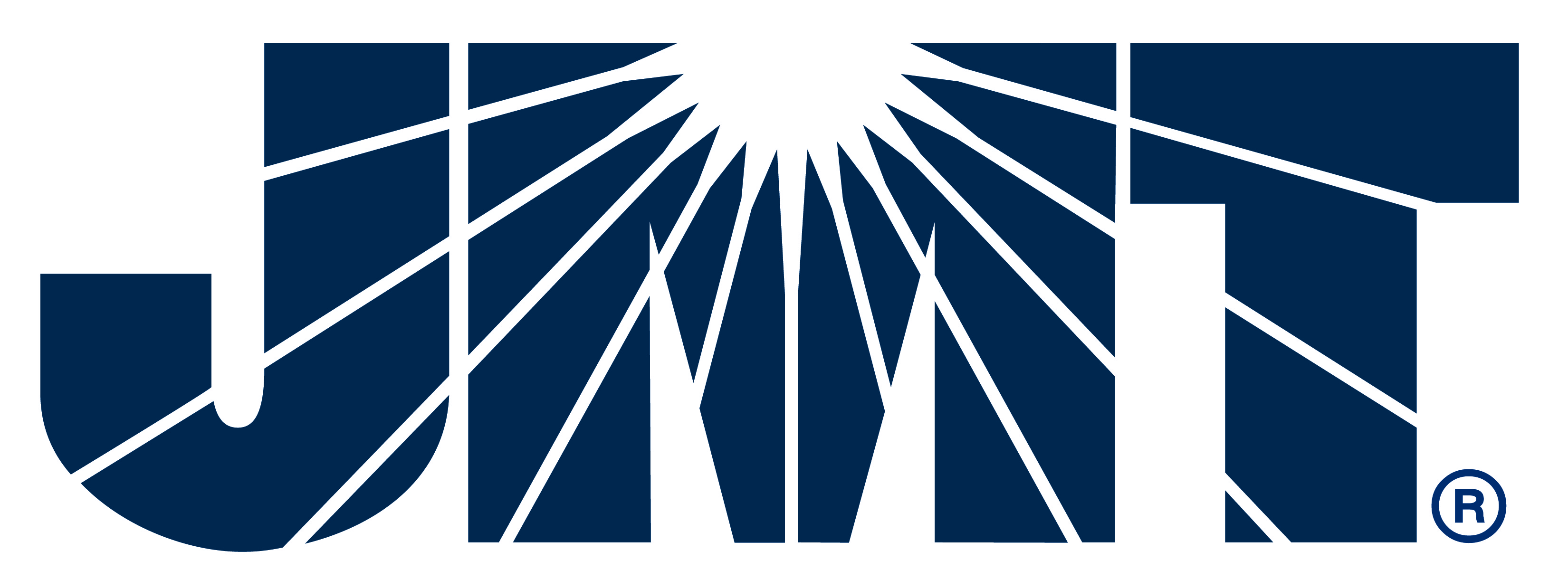 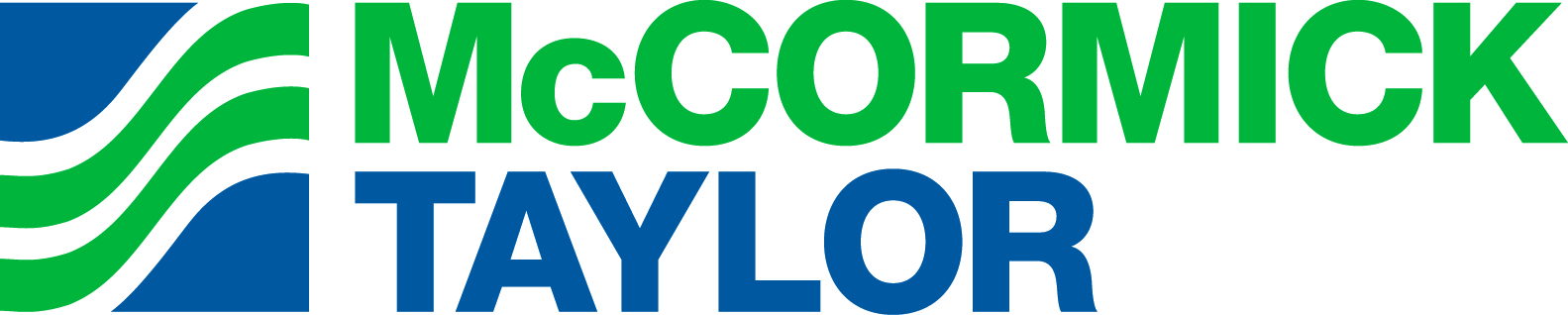 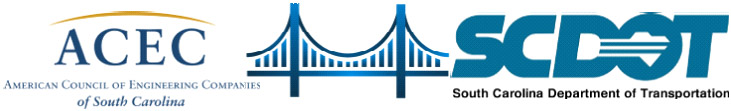 Bronze Sponsors
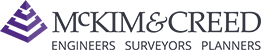 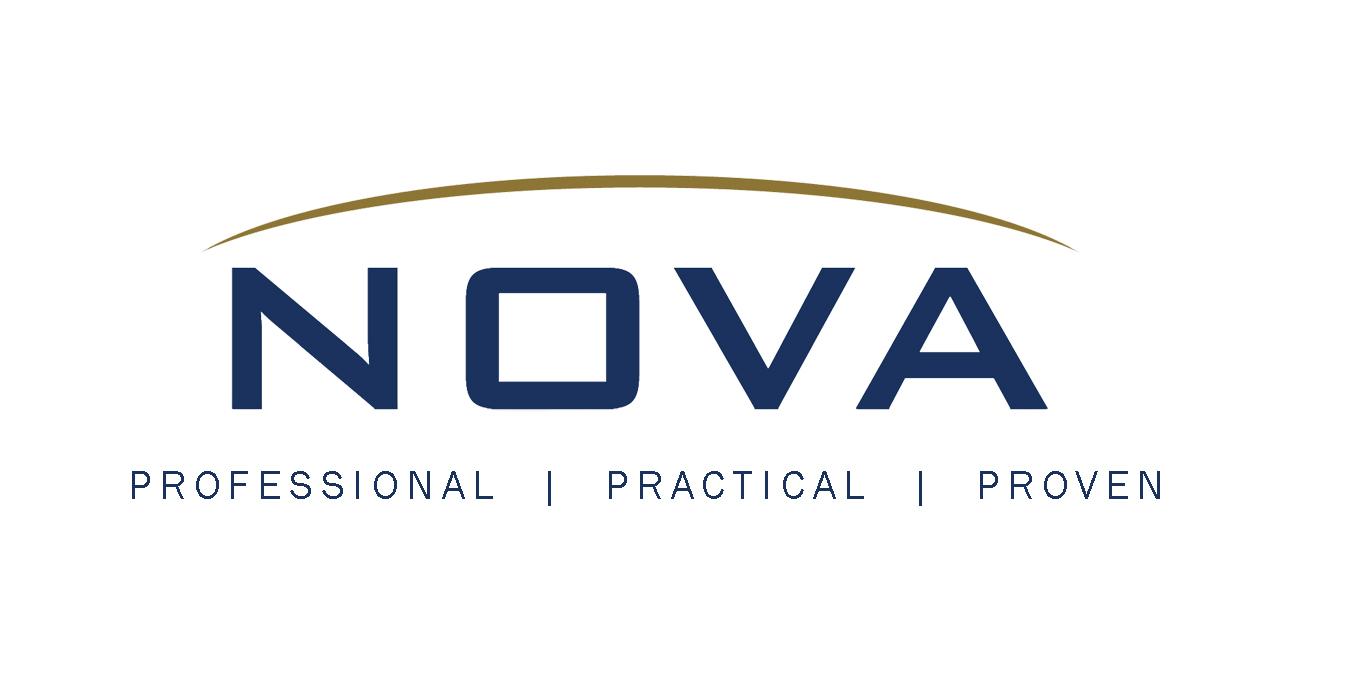 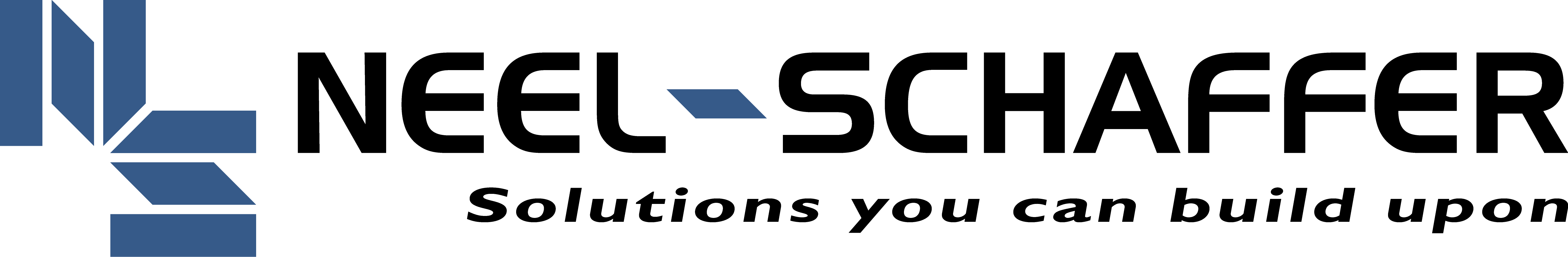 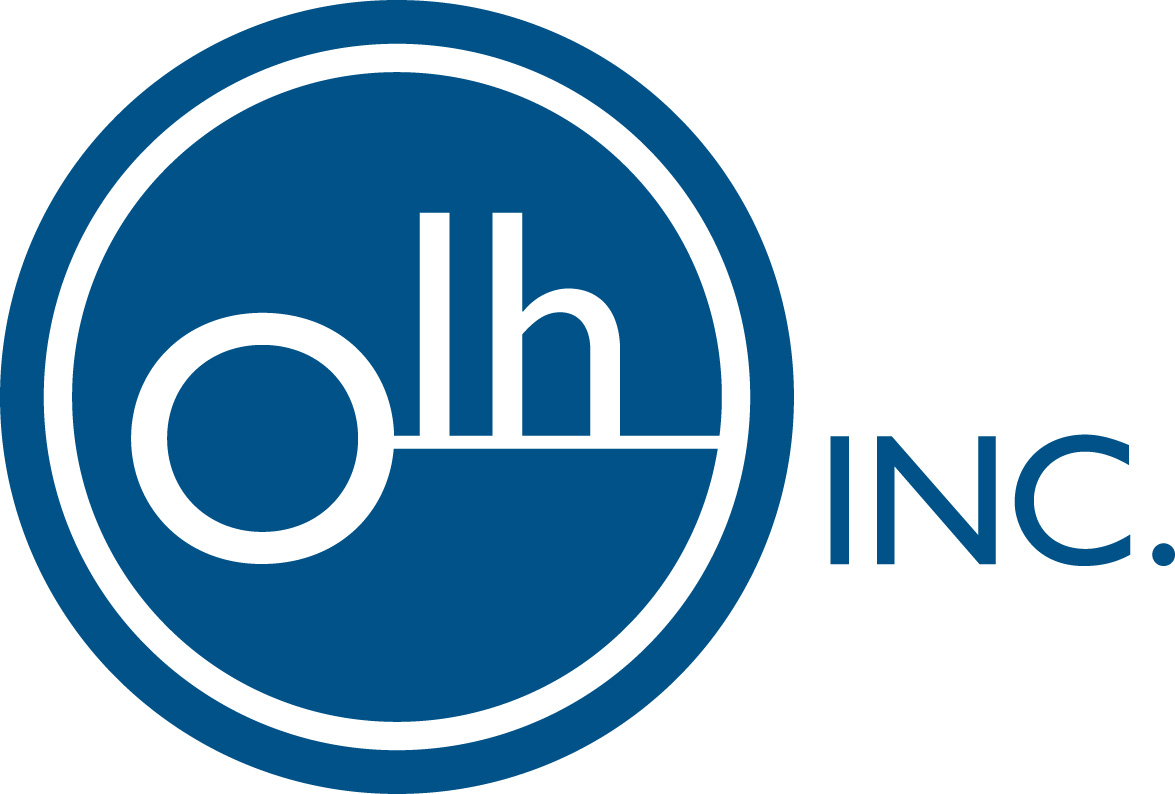 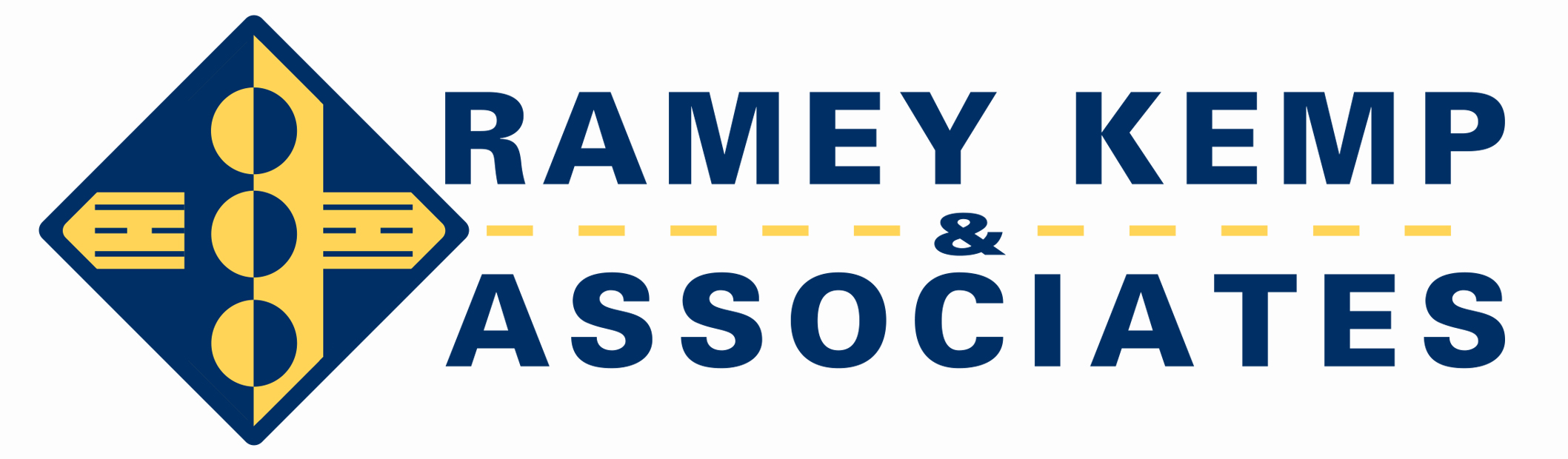 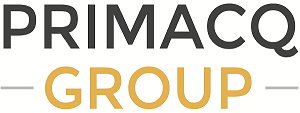 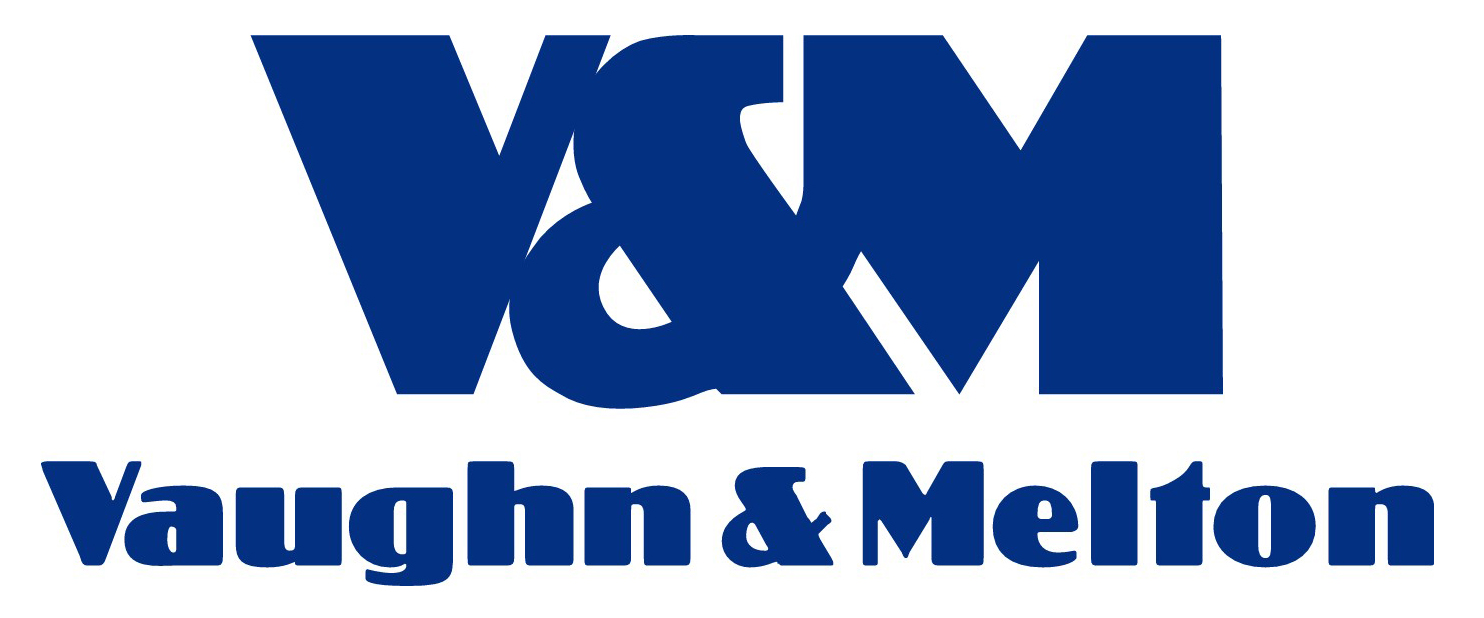 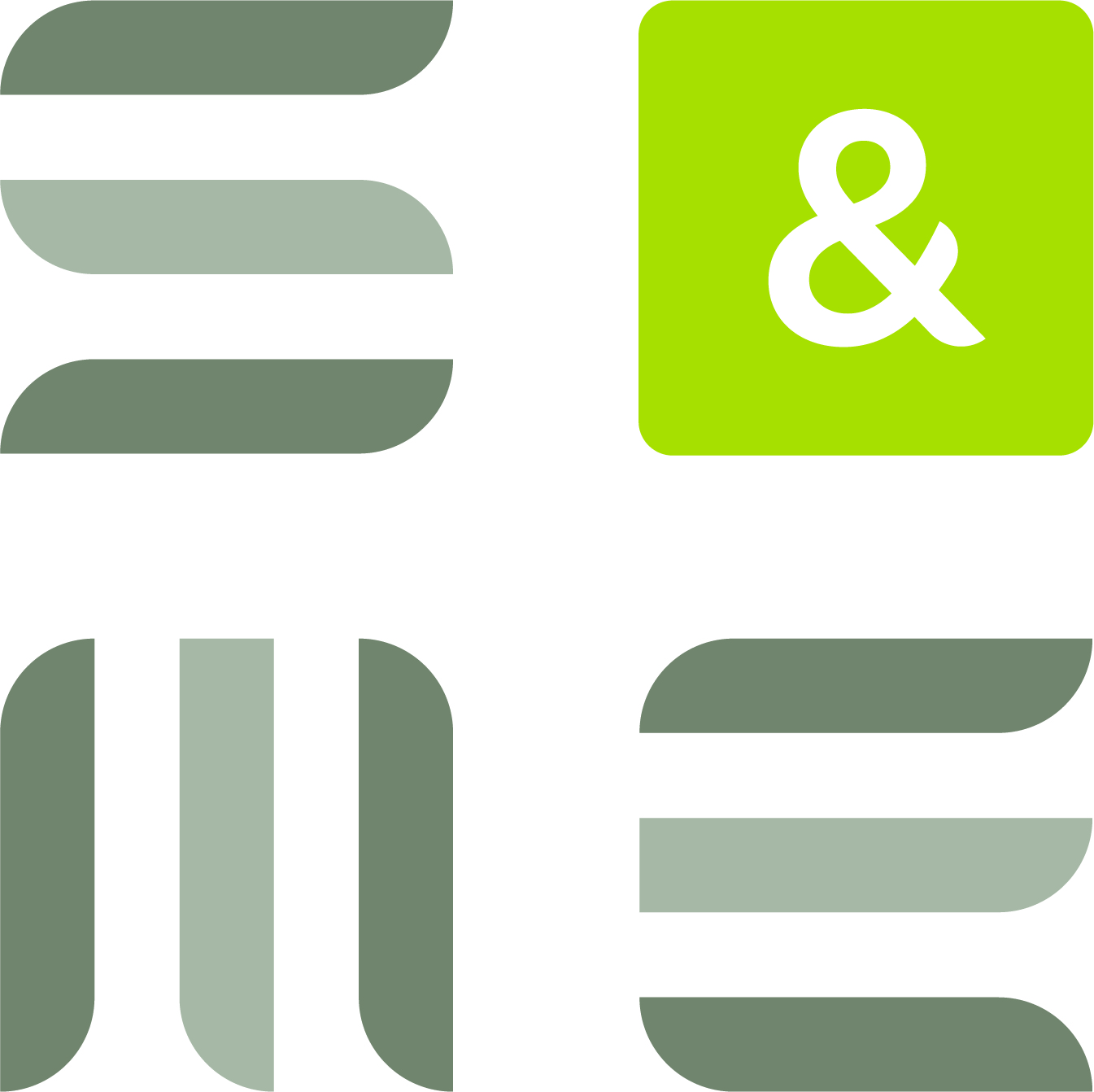 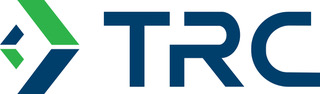 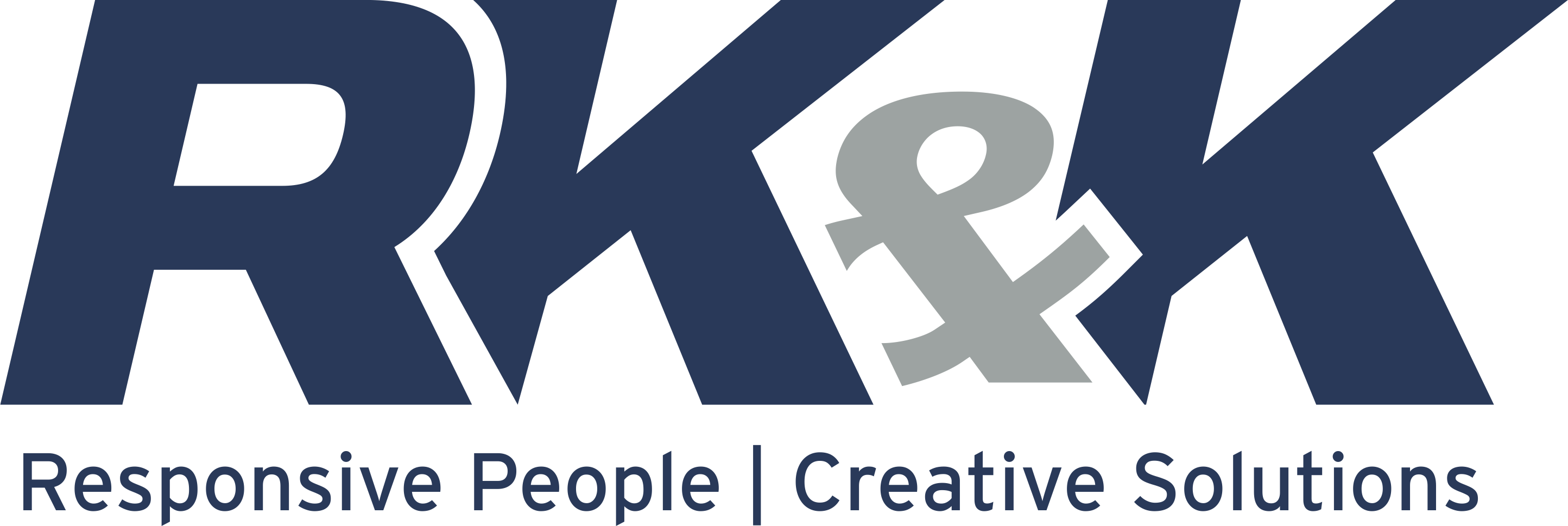 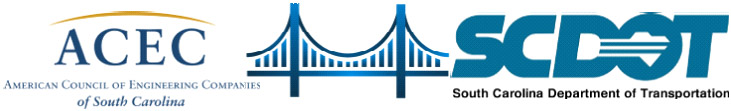 Bag Sponsor
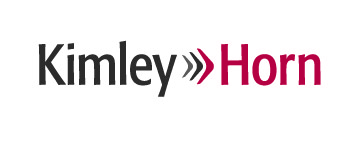 Lanyard Sponsor
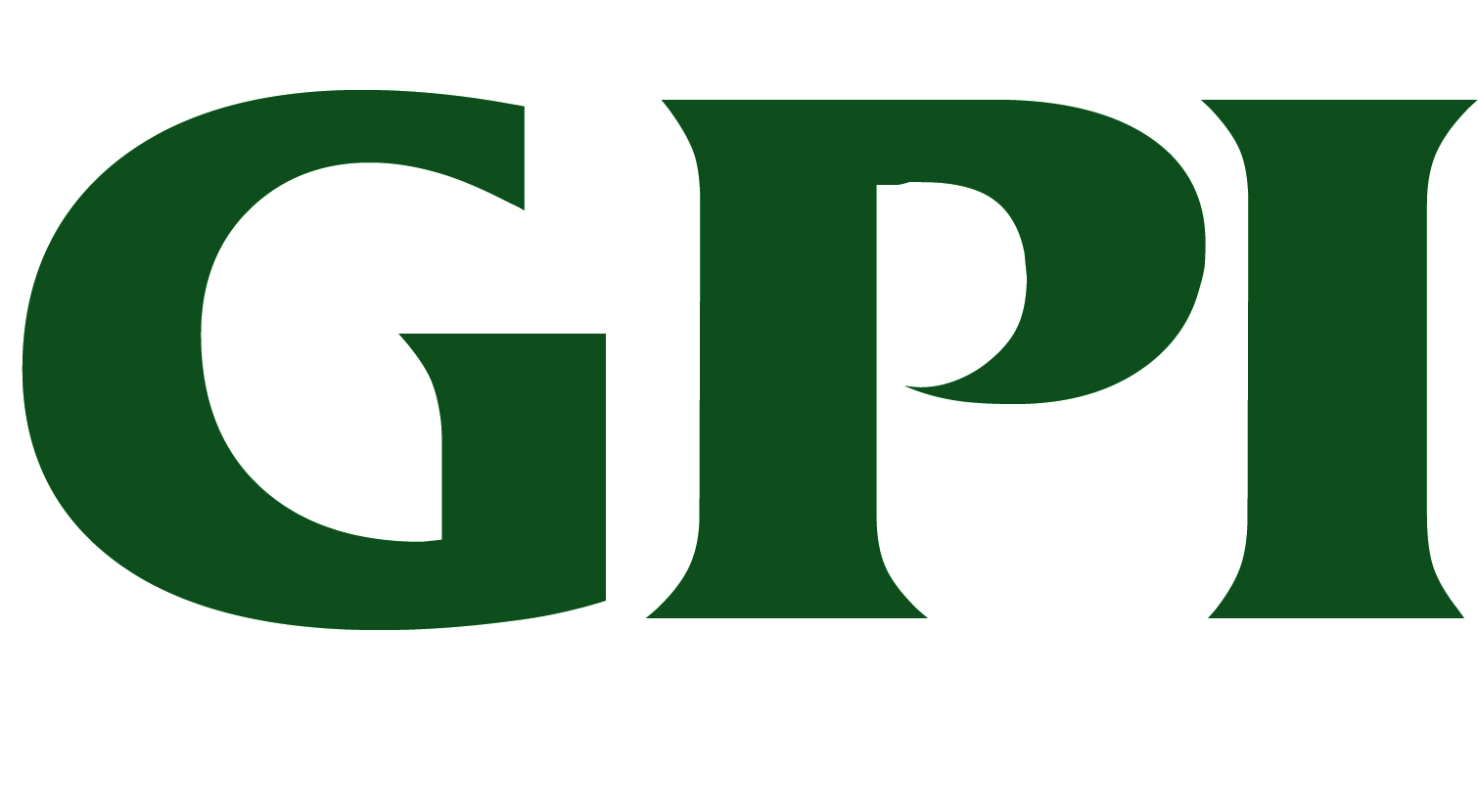 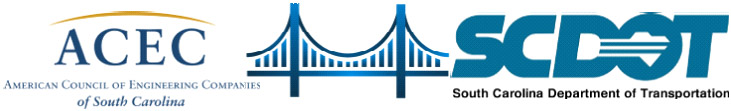 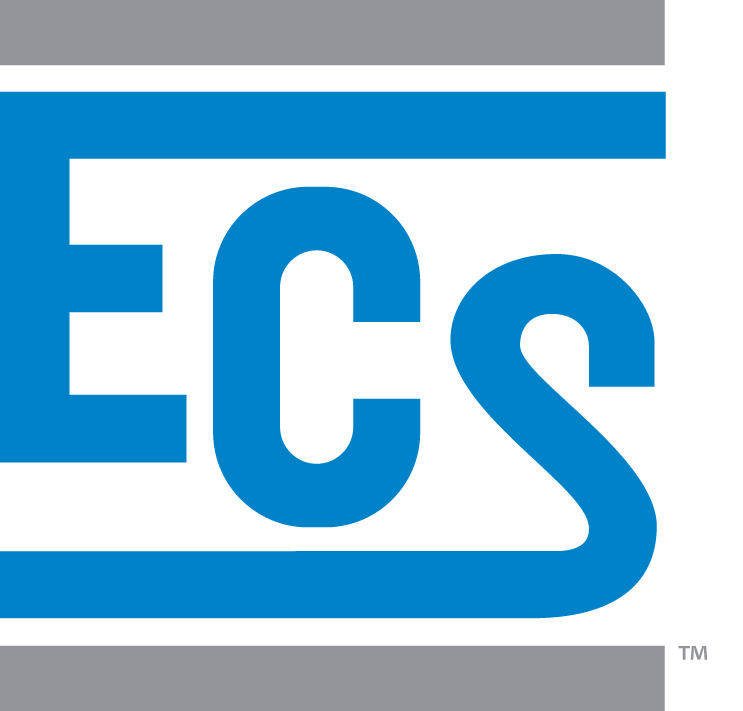 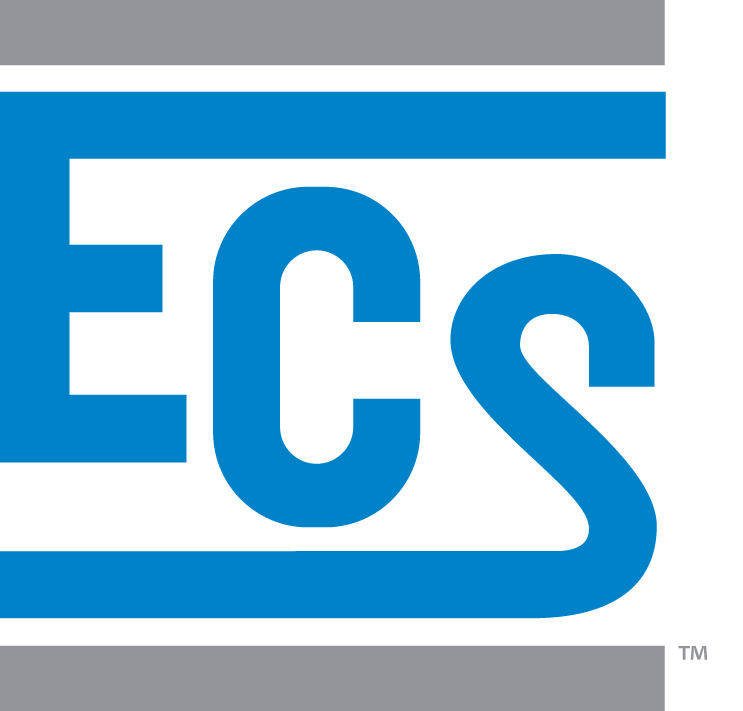 Wi-Fi Sponsor 
Password: ECSsoutheast
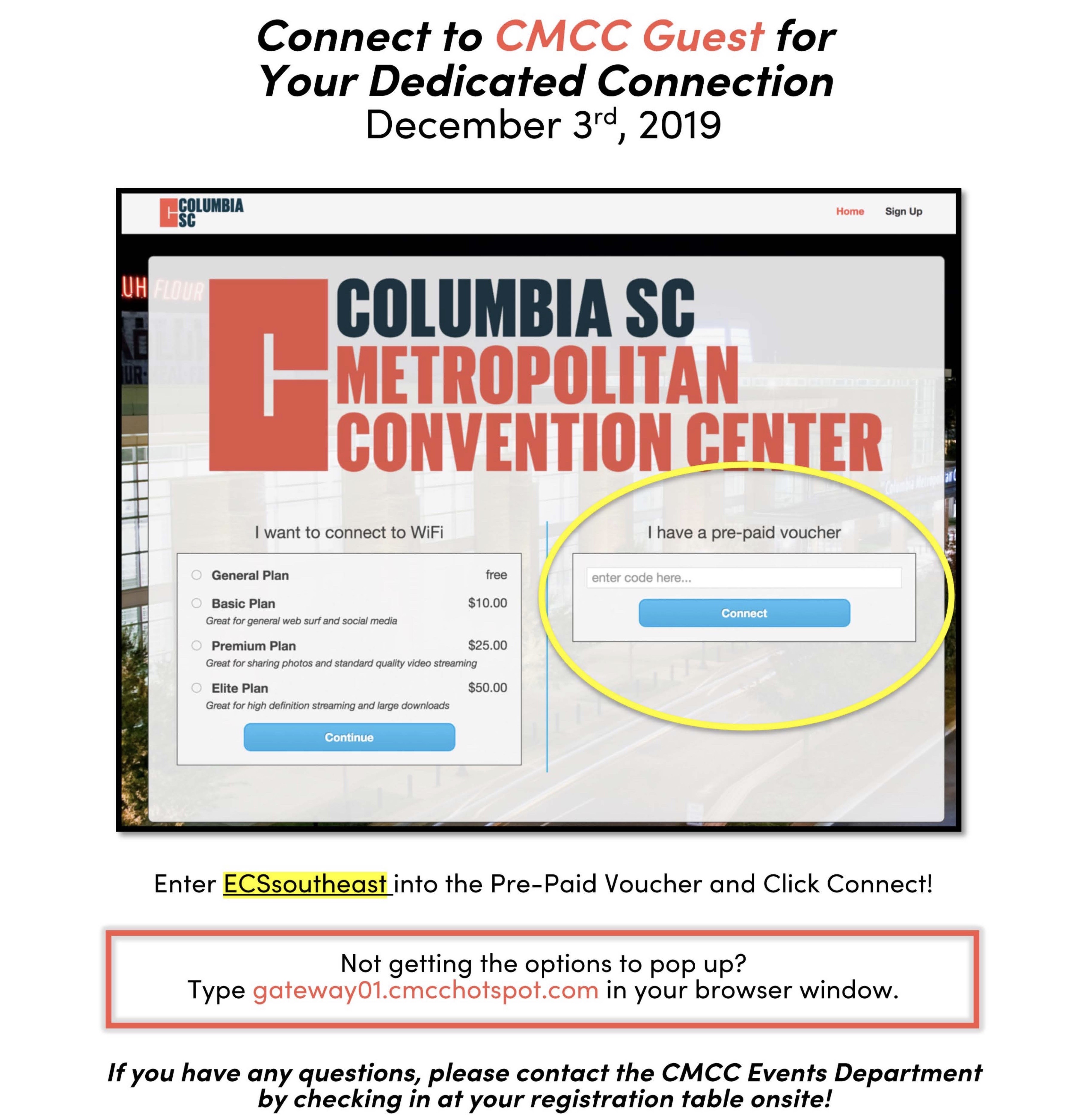 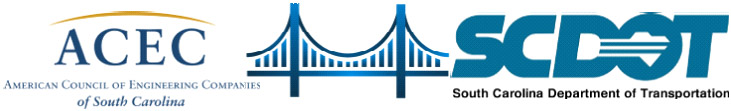 Thanks to our Exhibitors
(Please make sure you visit all of our exhibitors both upstairs and downstairs.)
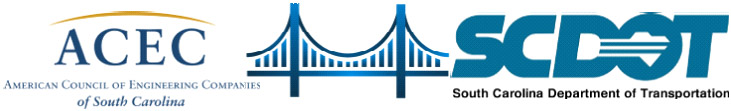 Trade Show Exhibitors
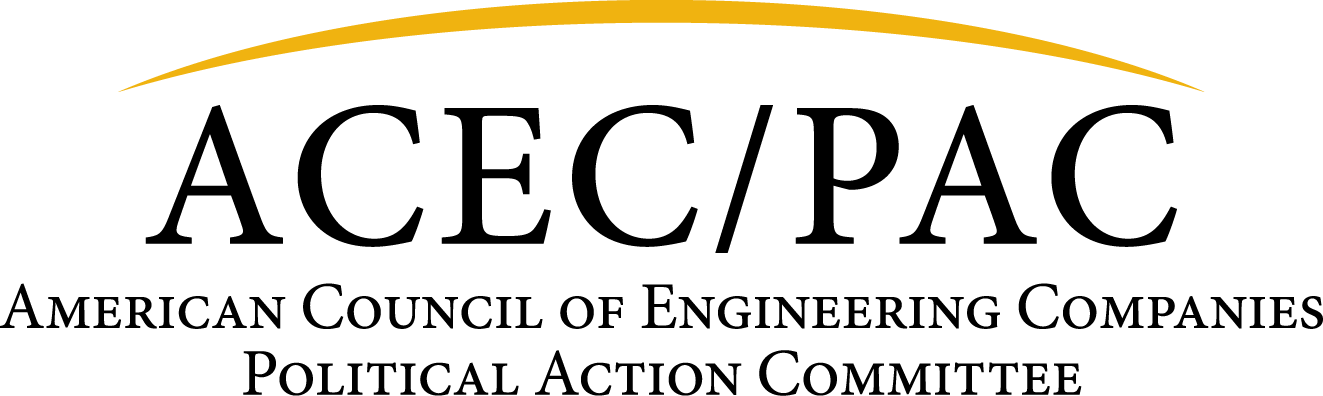 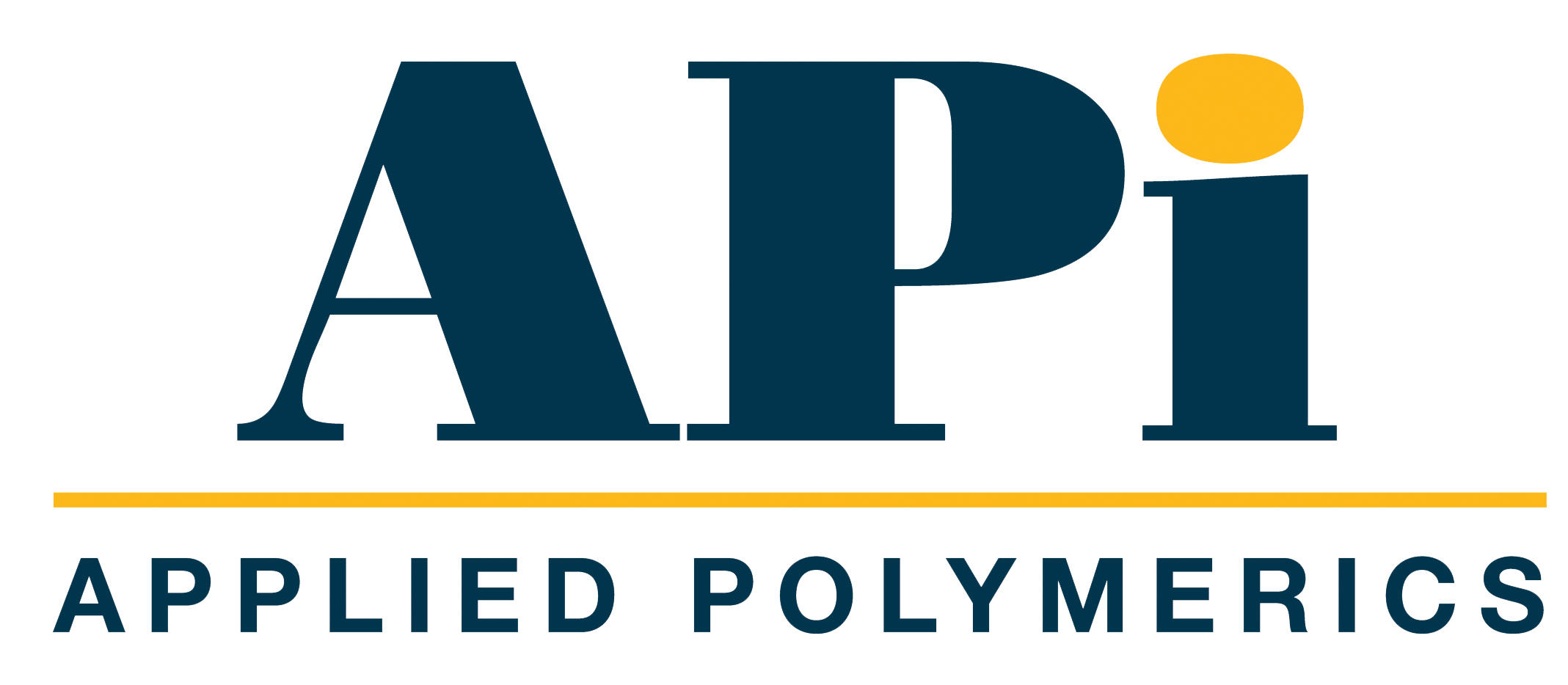 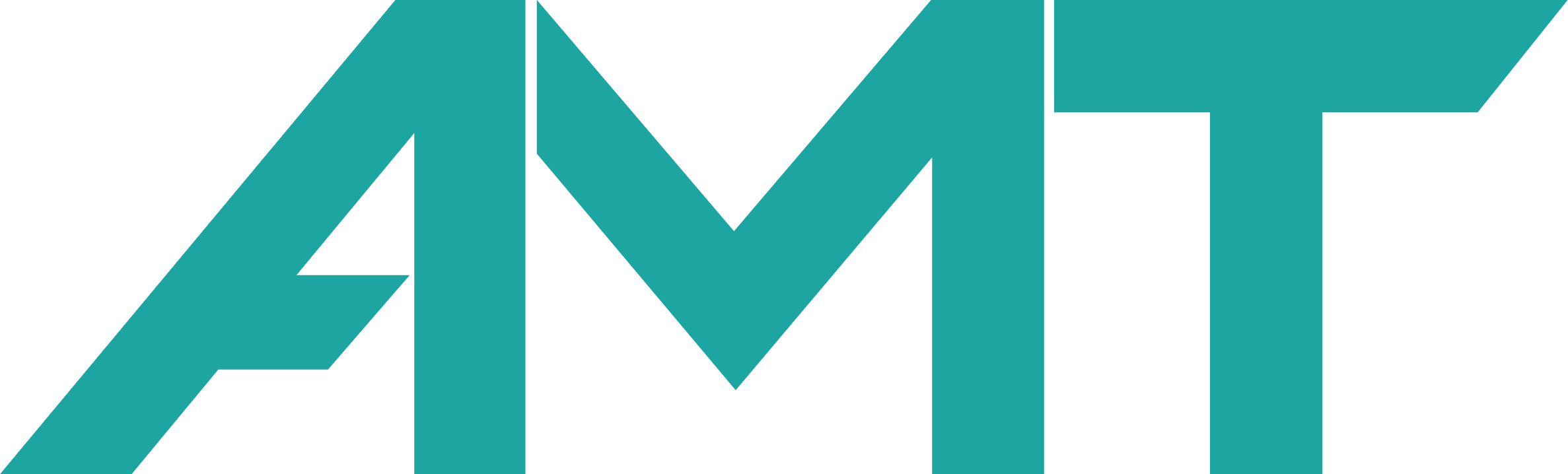 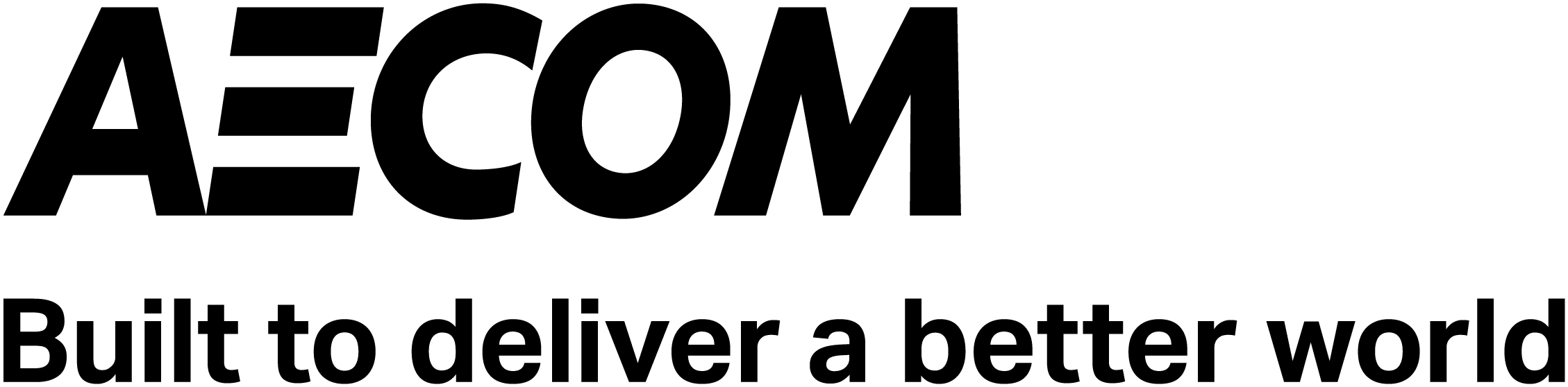 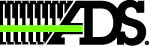 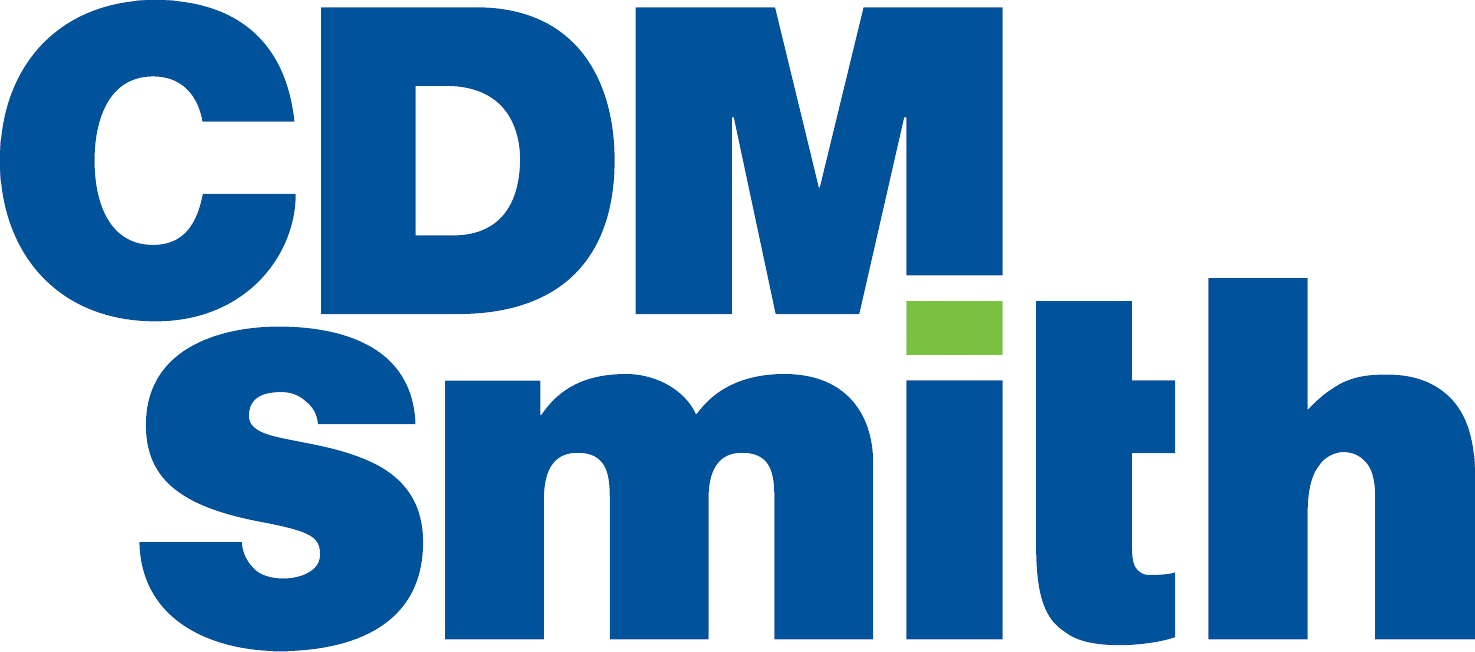 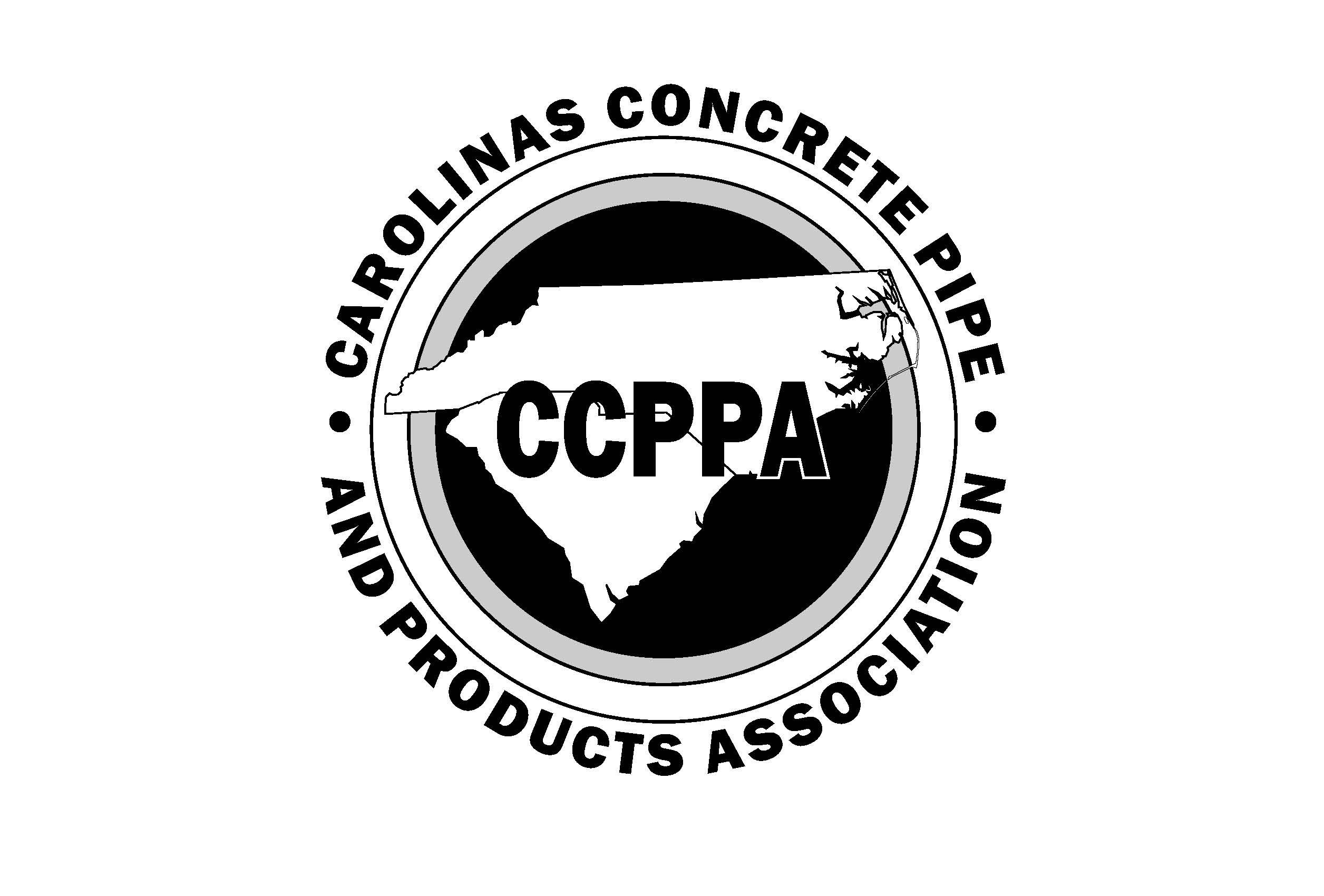 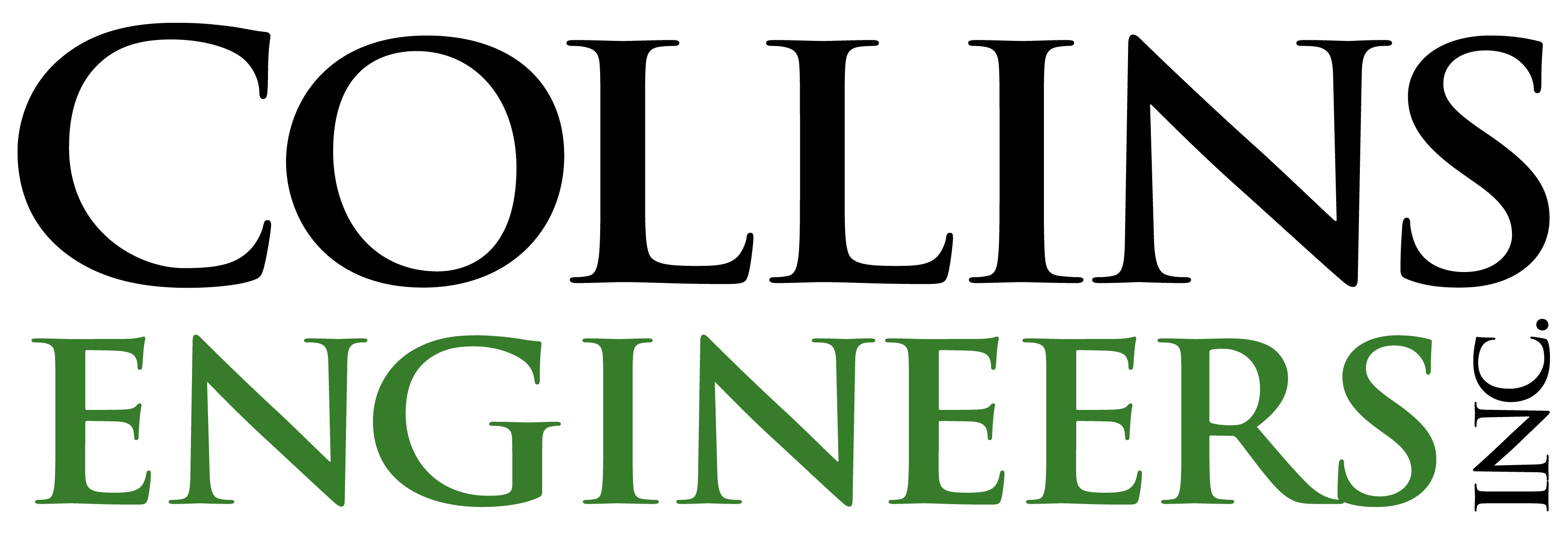 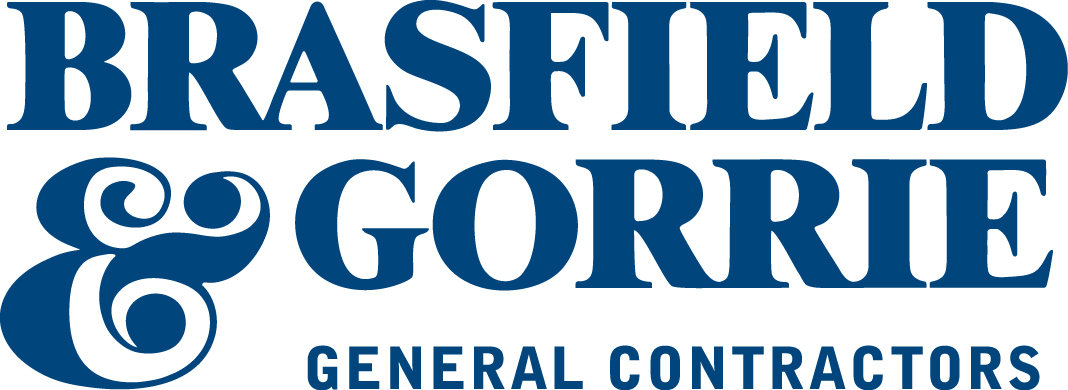 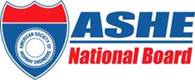 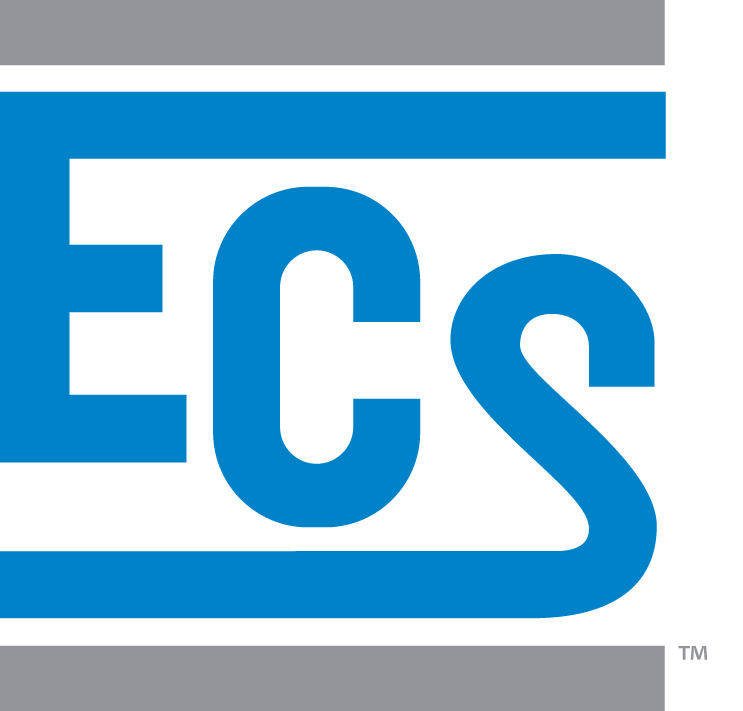 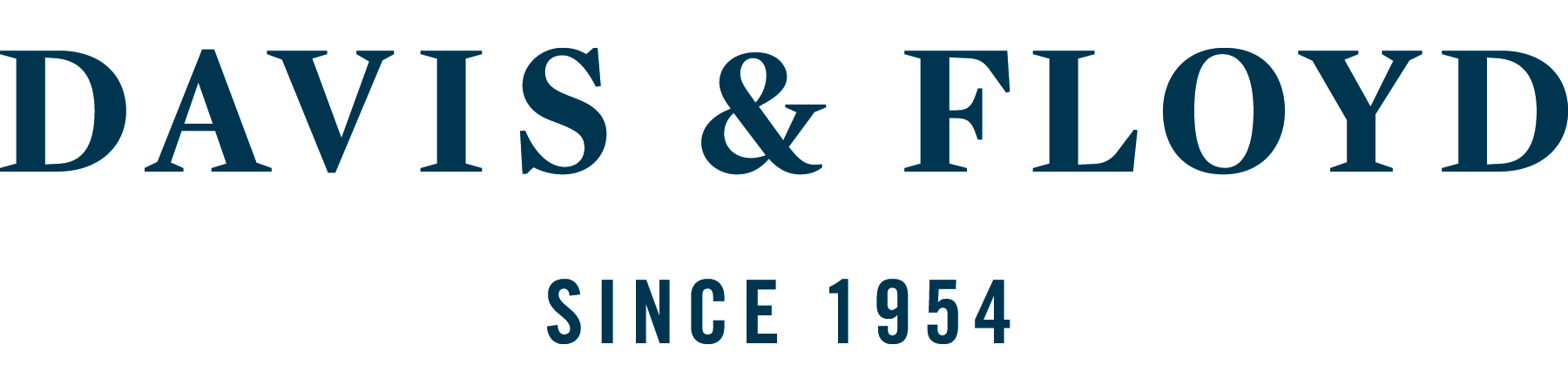 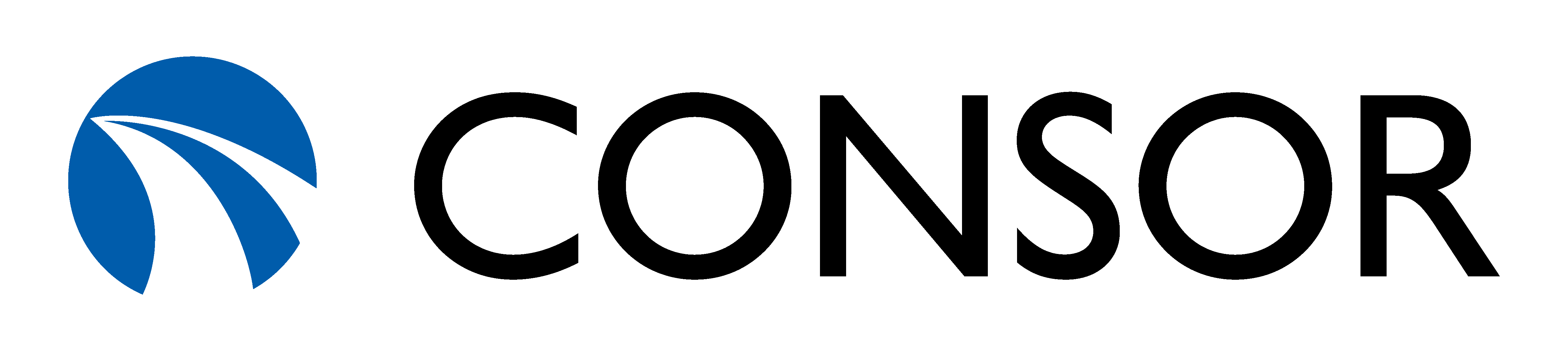 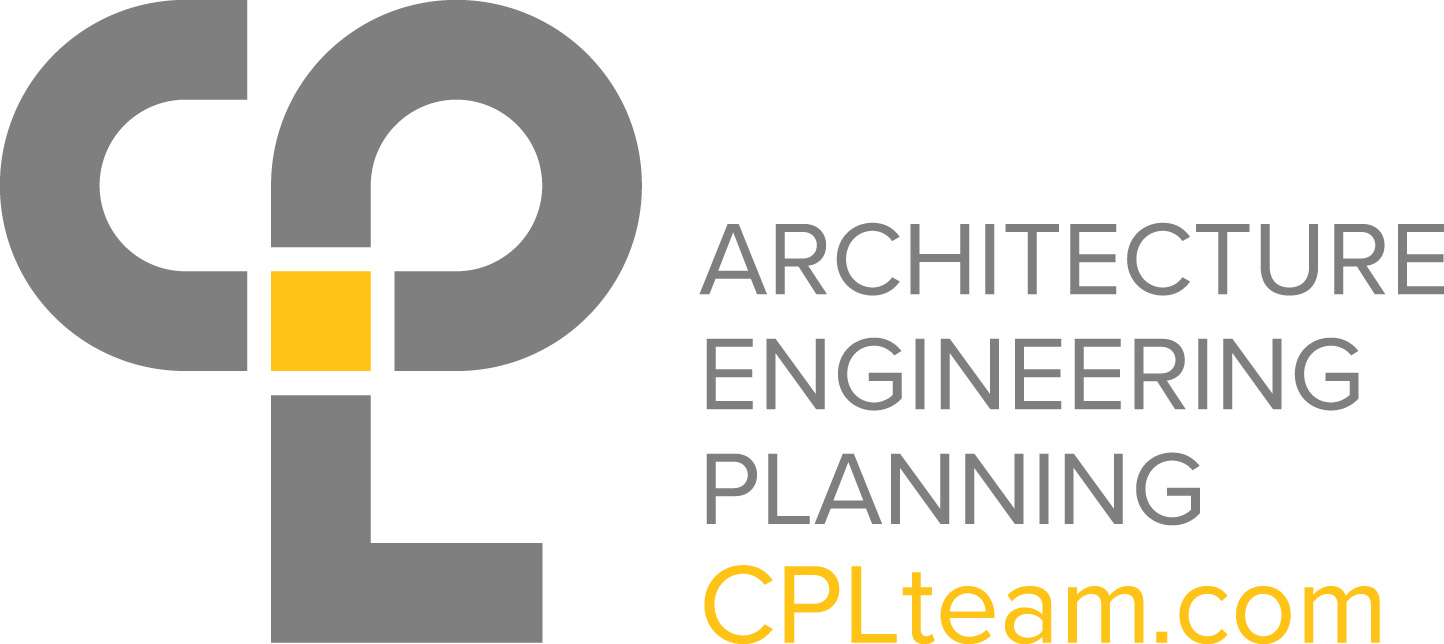 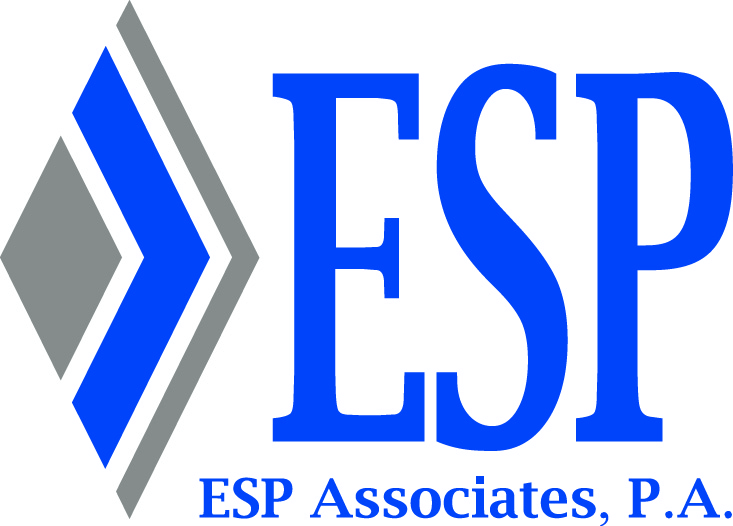 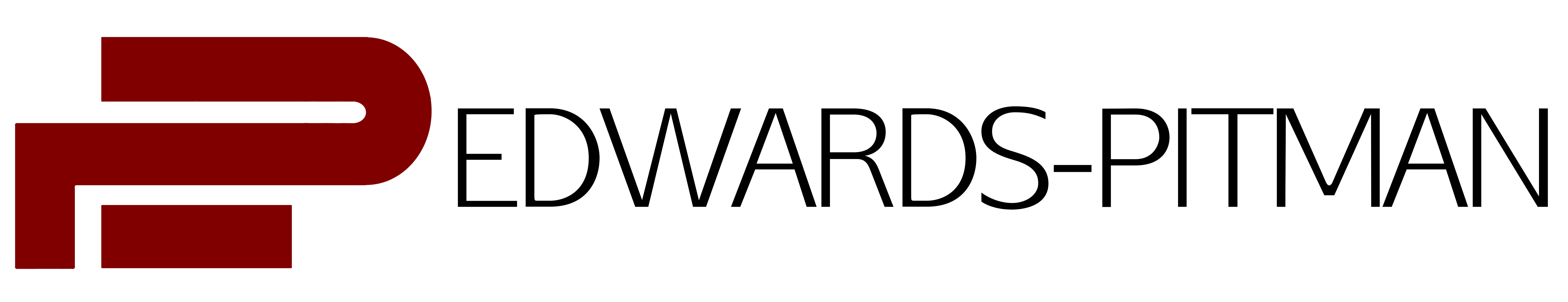 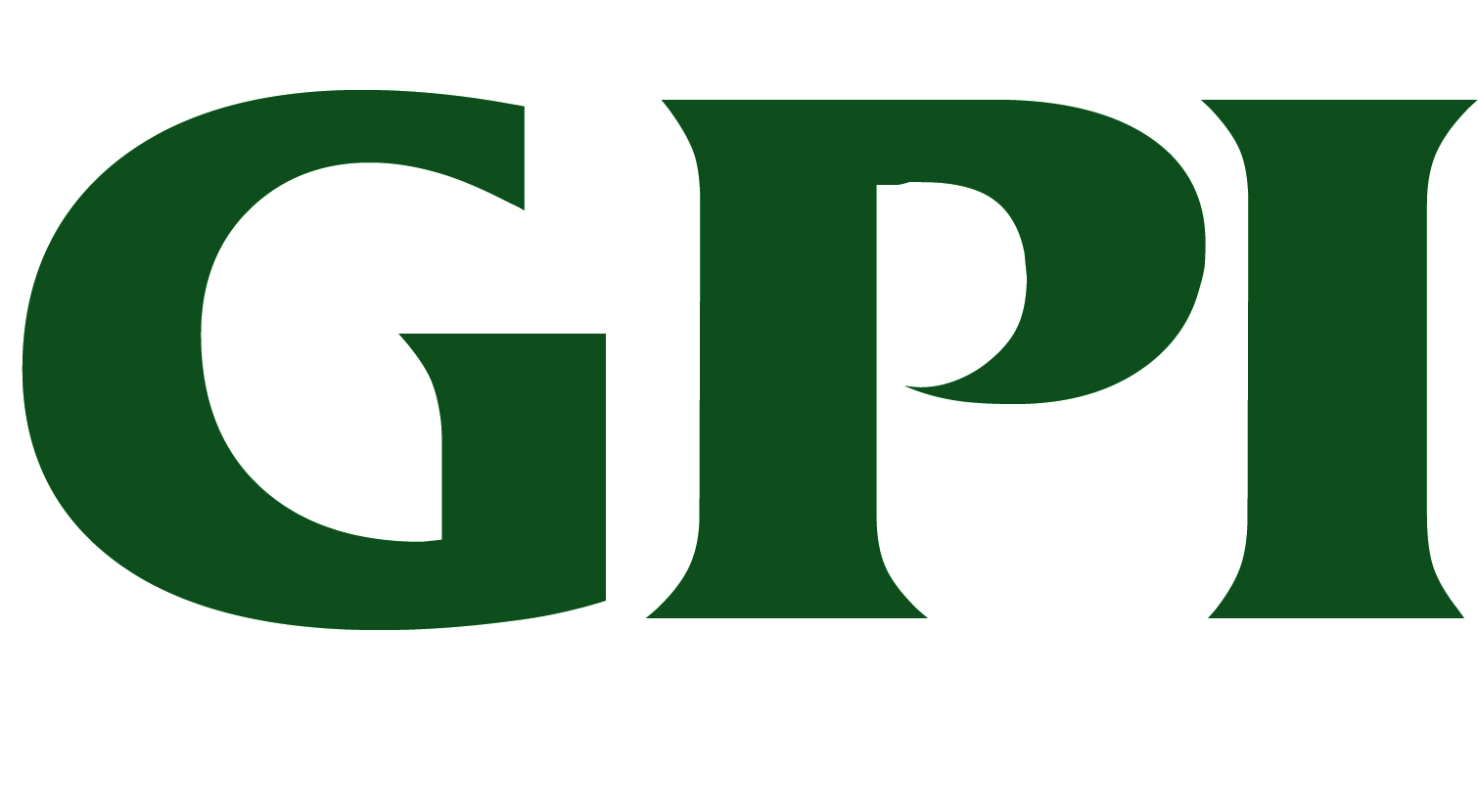 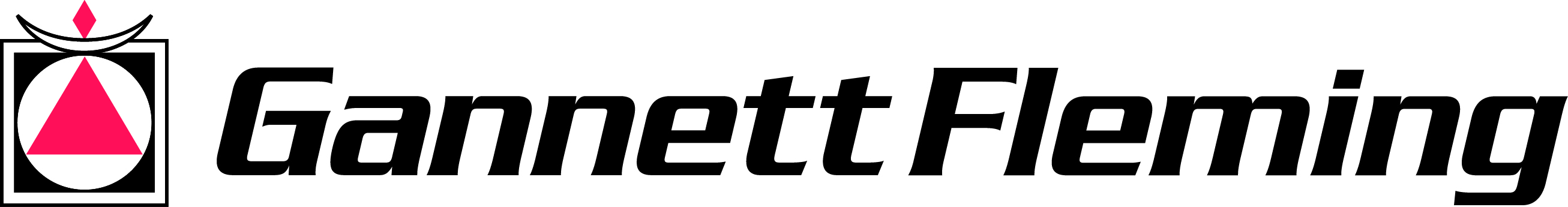 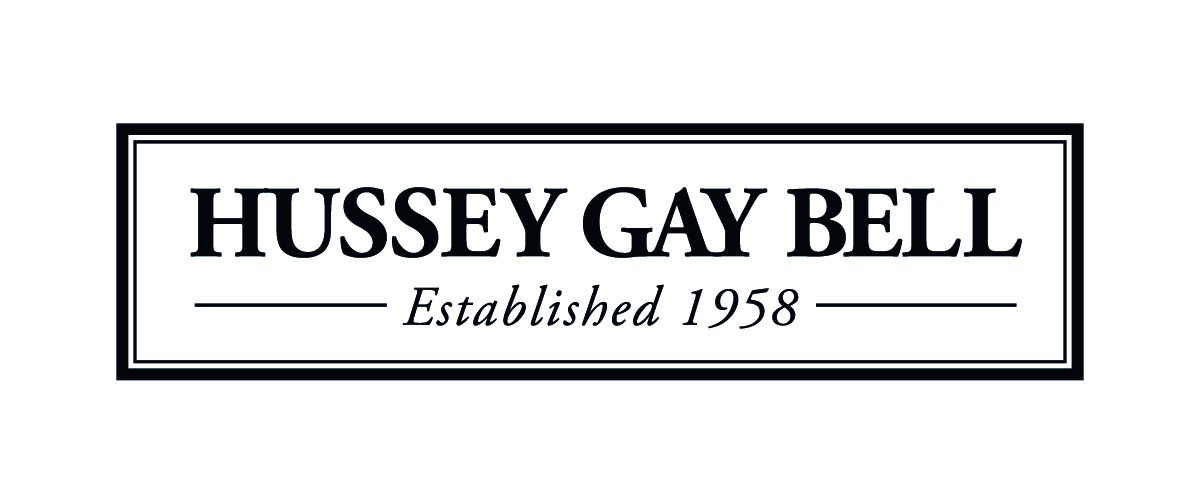 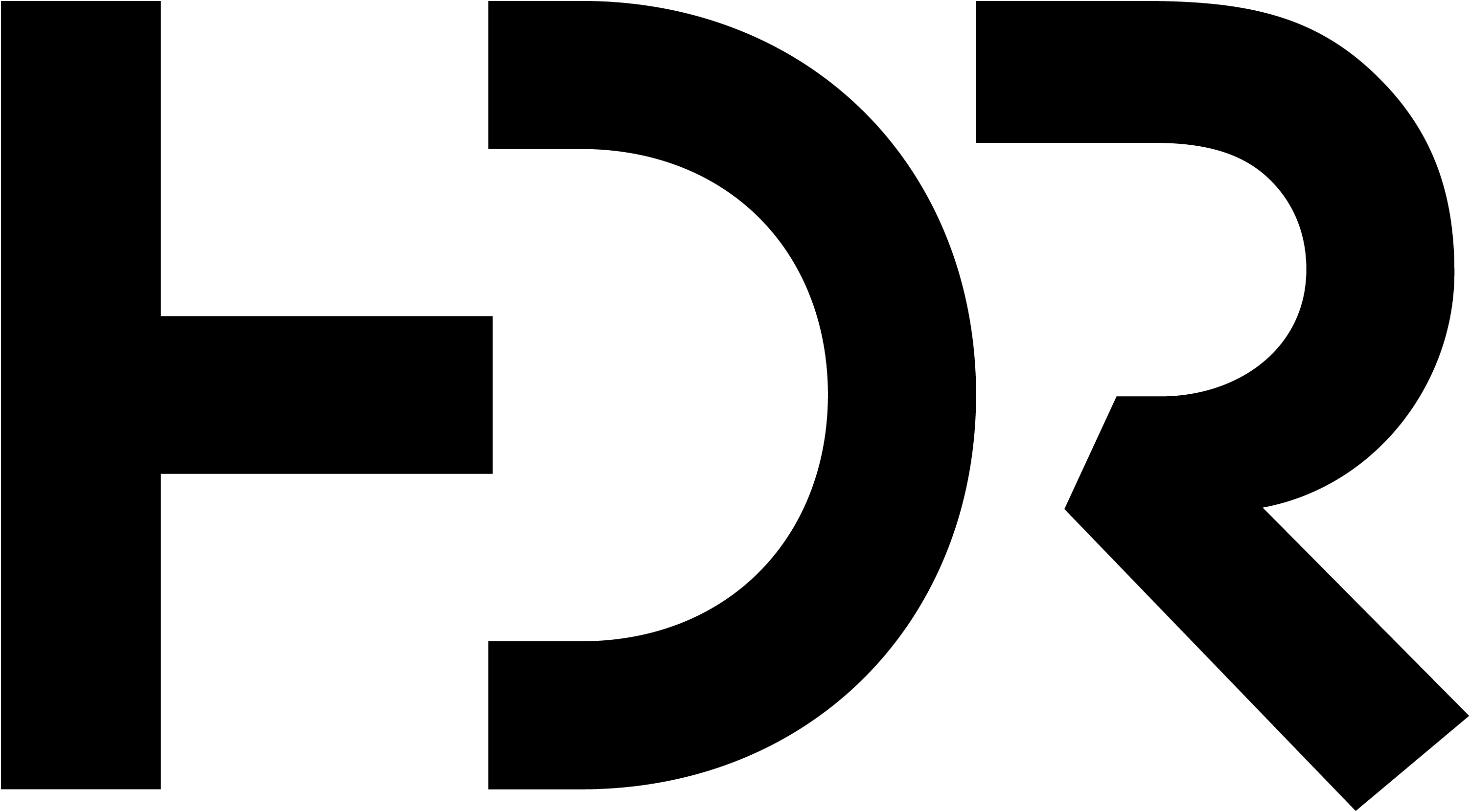 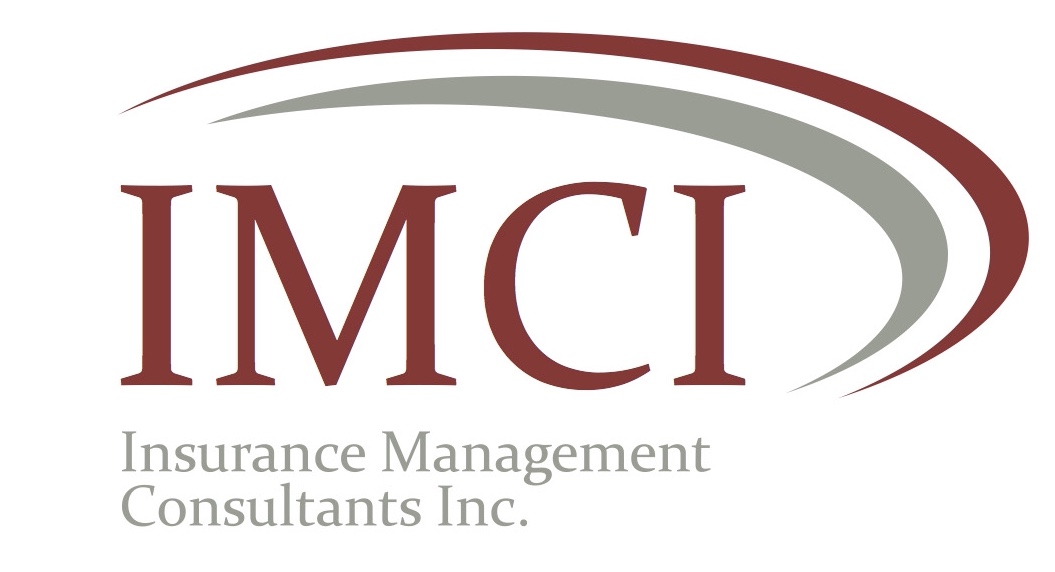 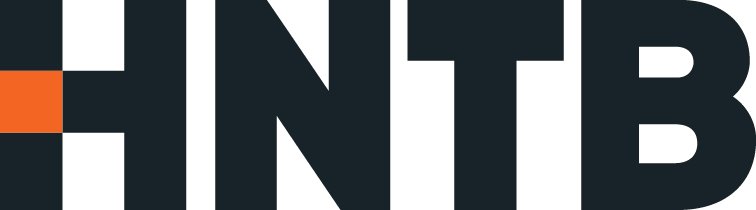 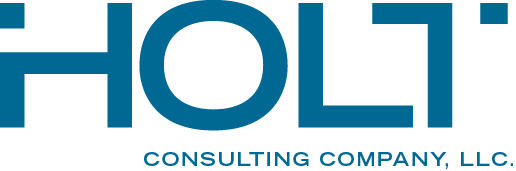 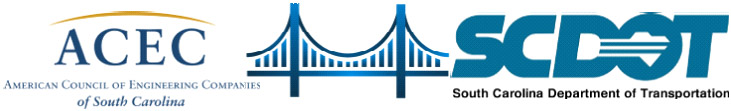 Trade Show Exhibitors
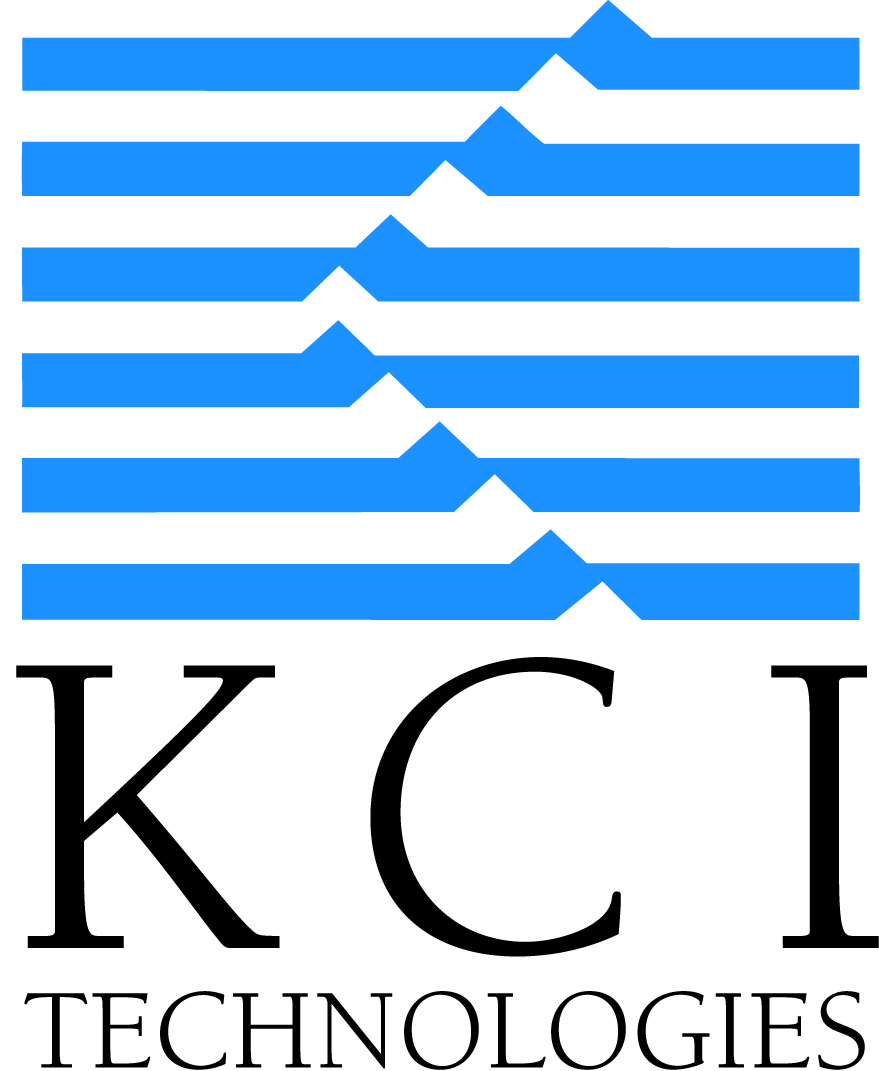 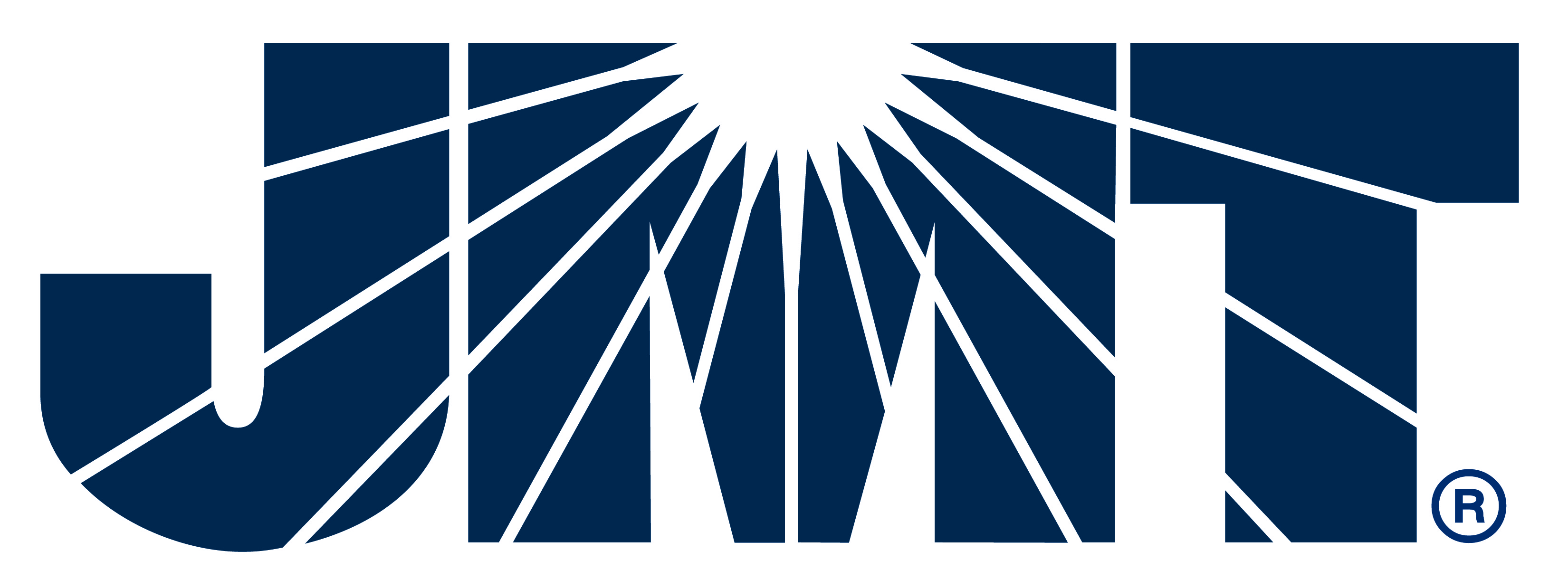 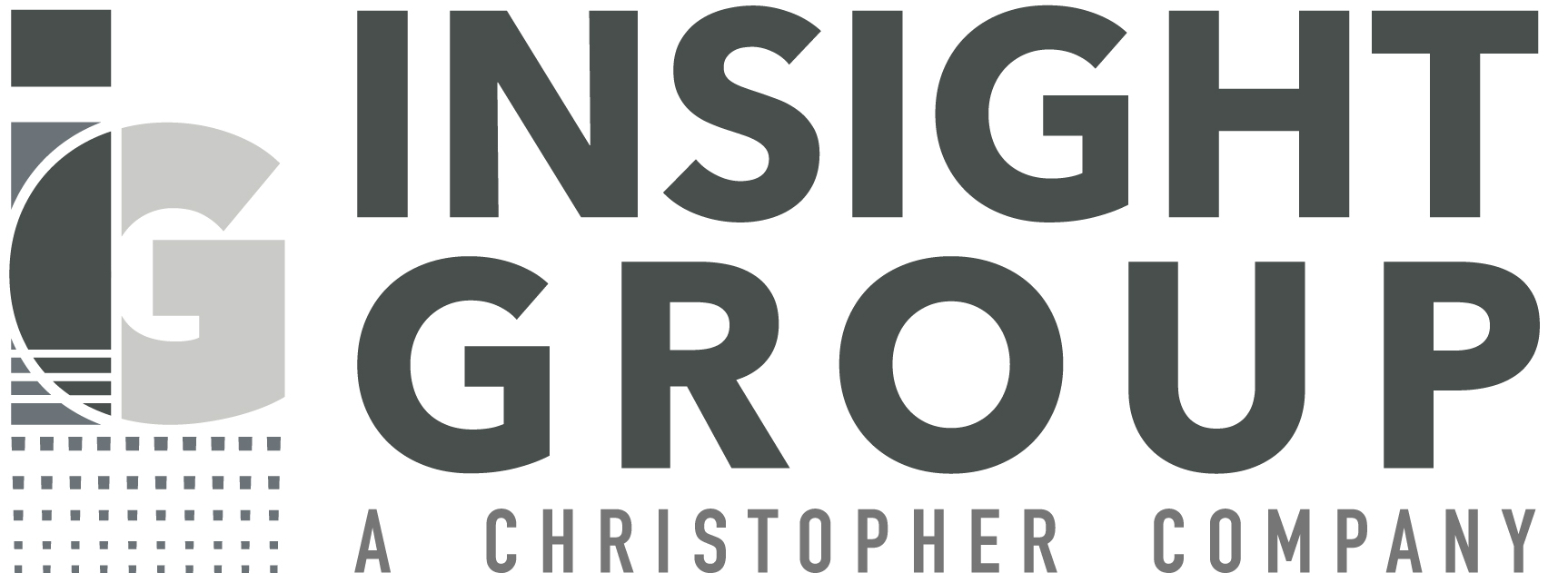 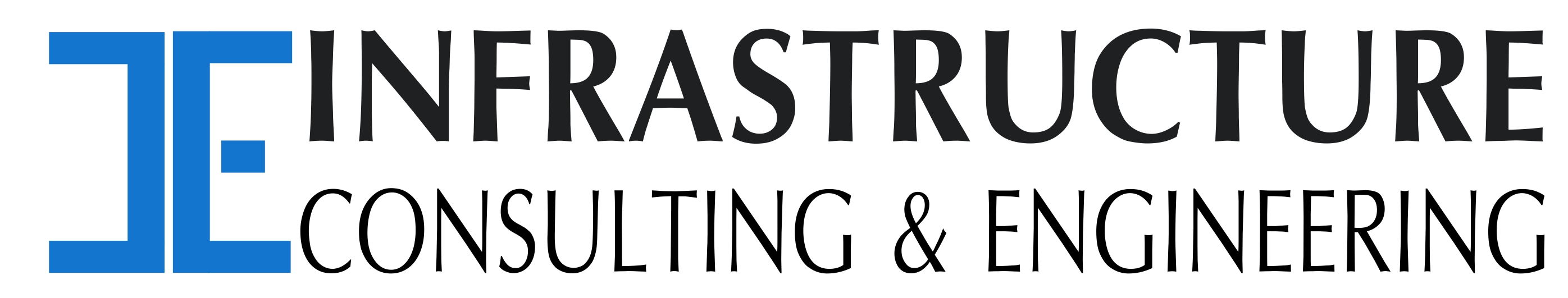 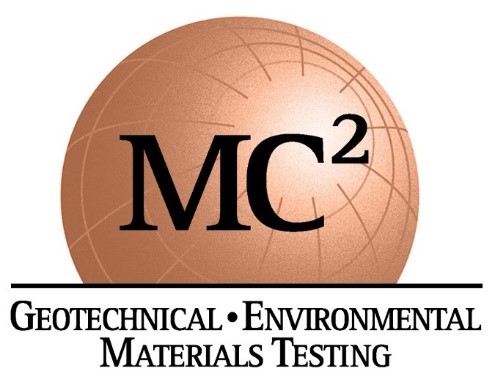 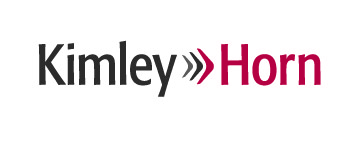 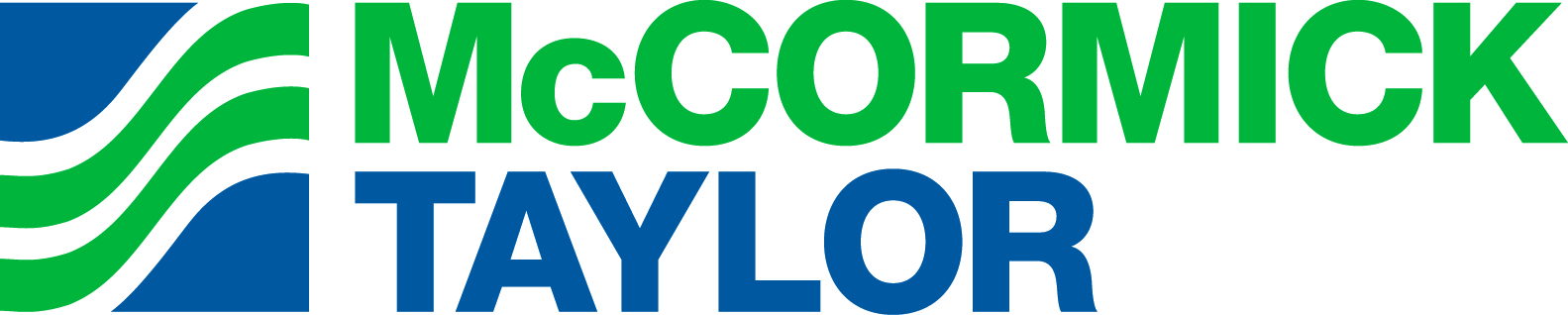 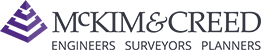 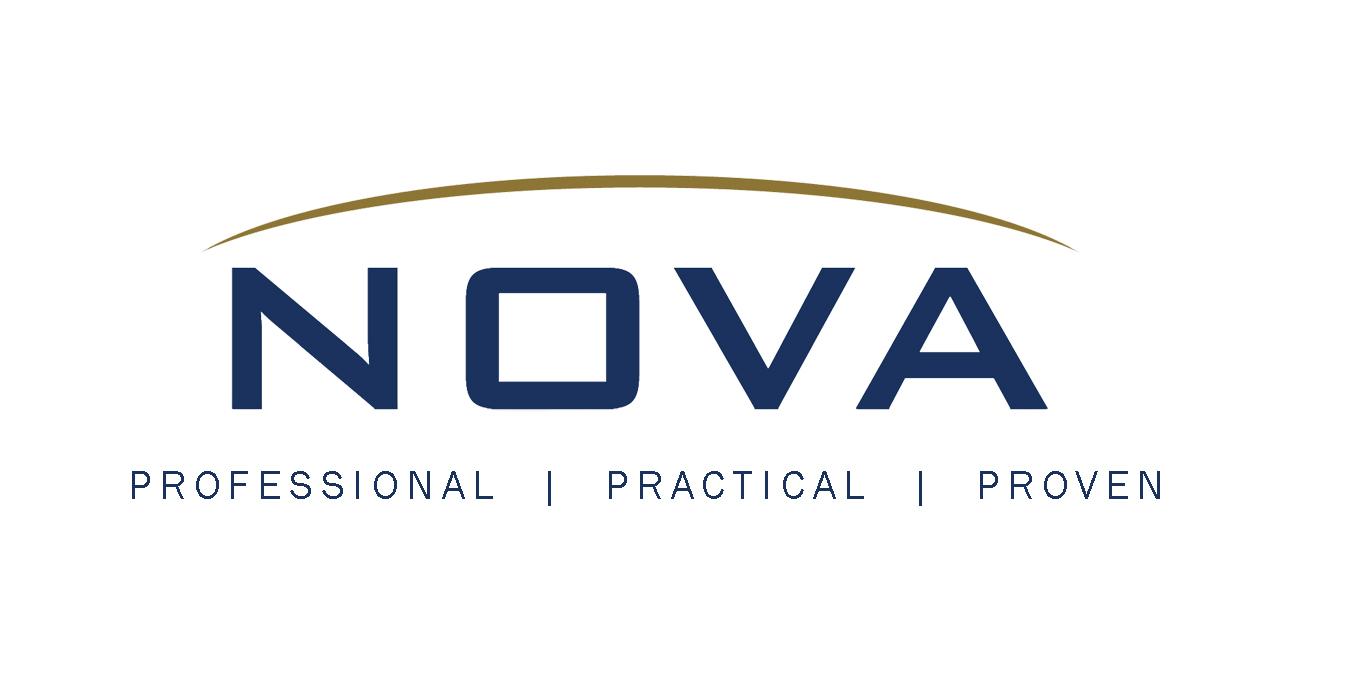 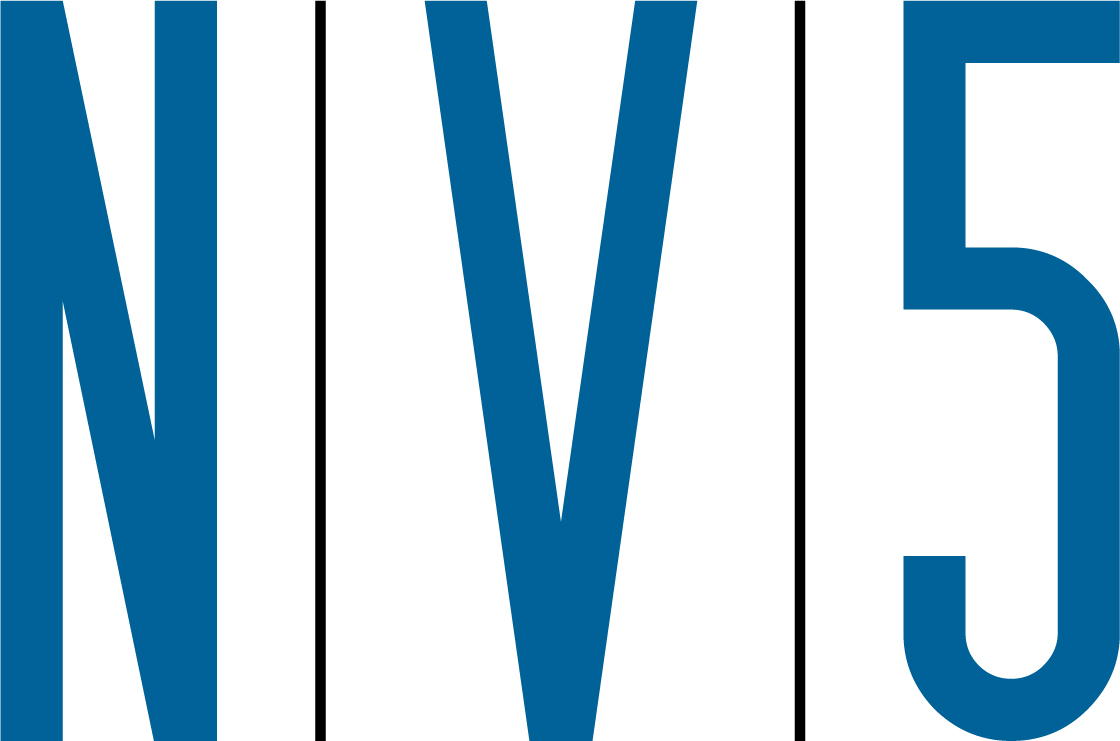 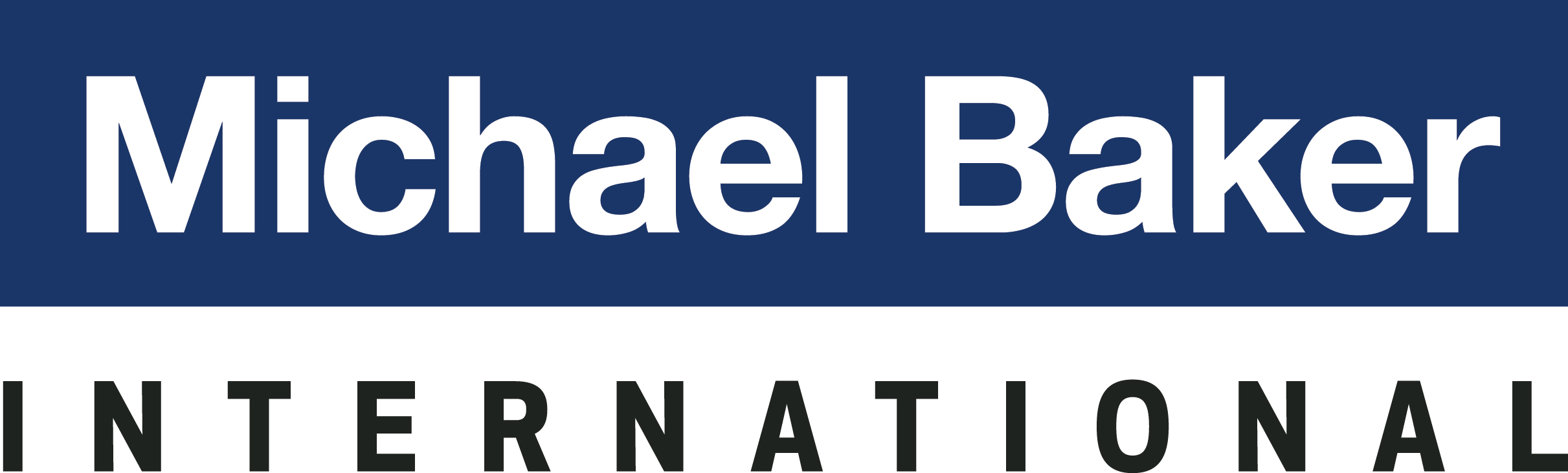 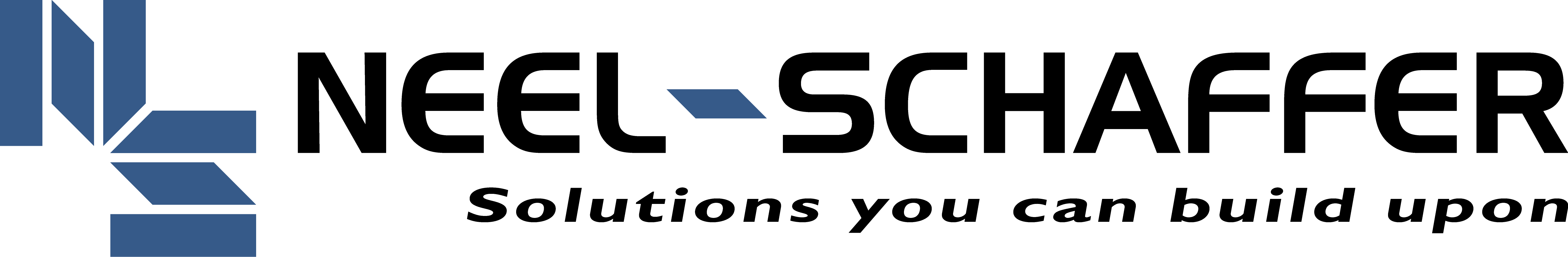 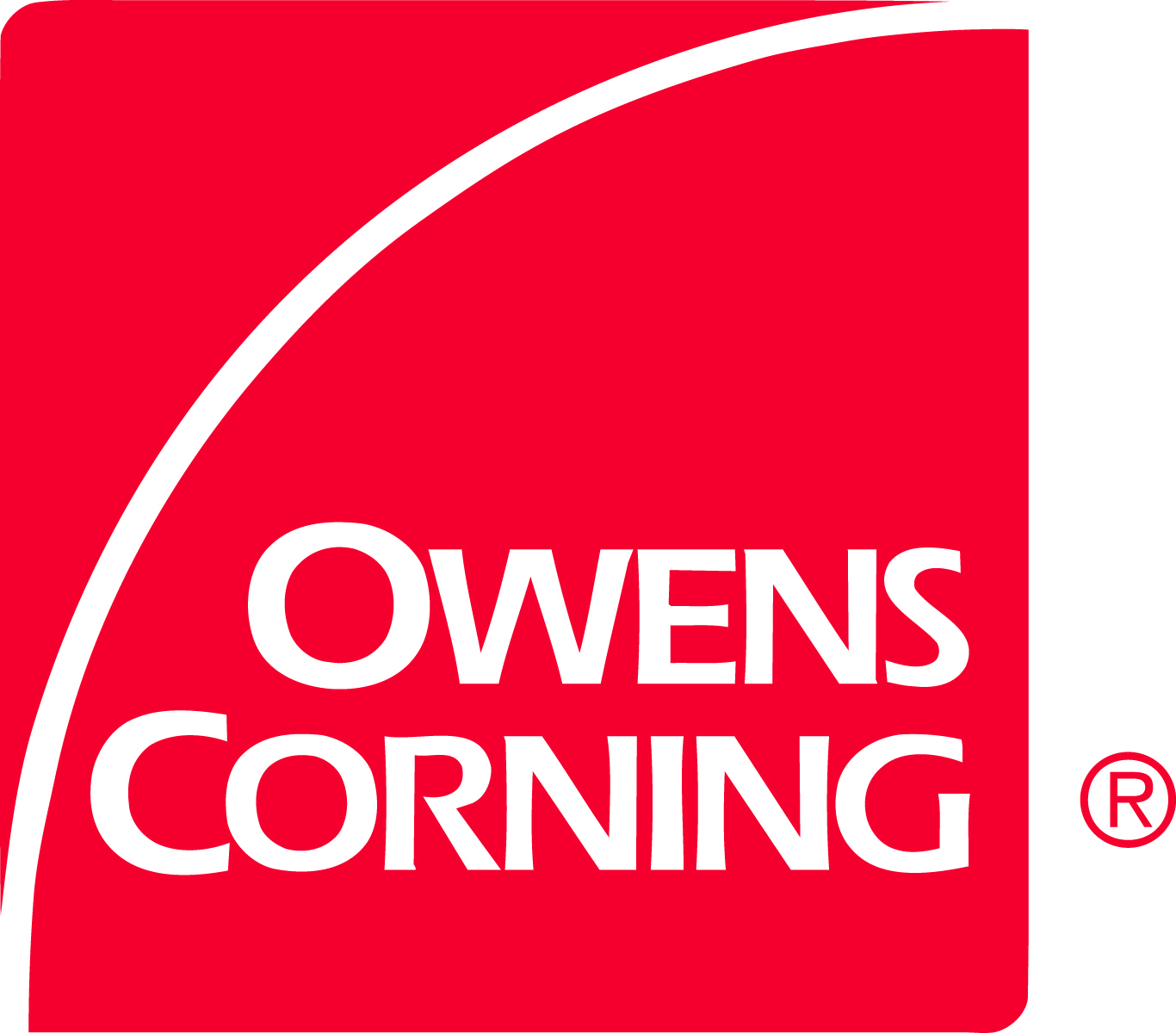 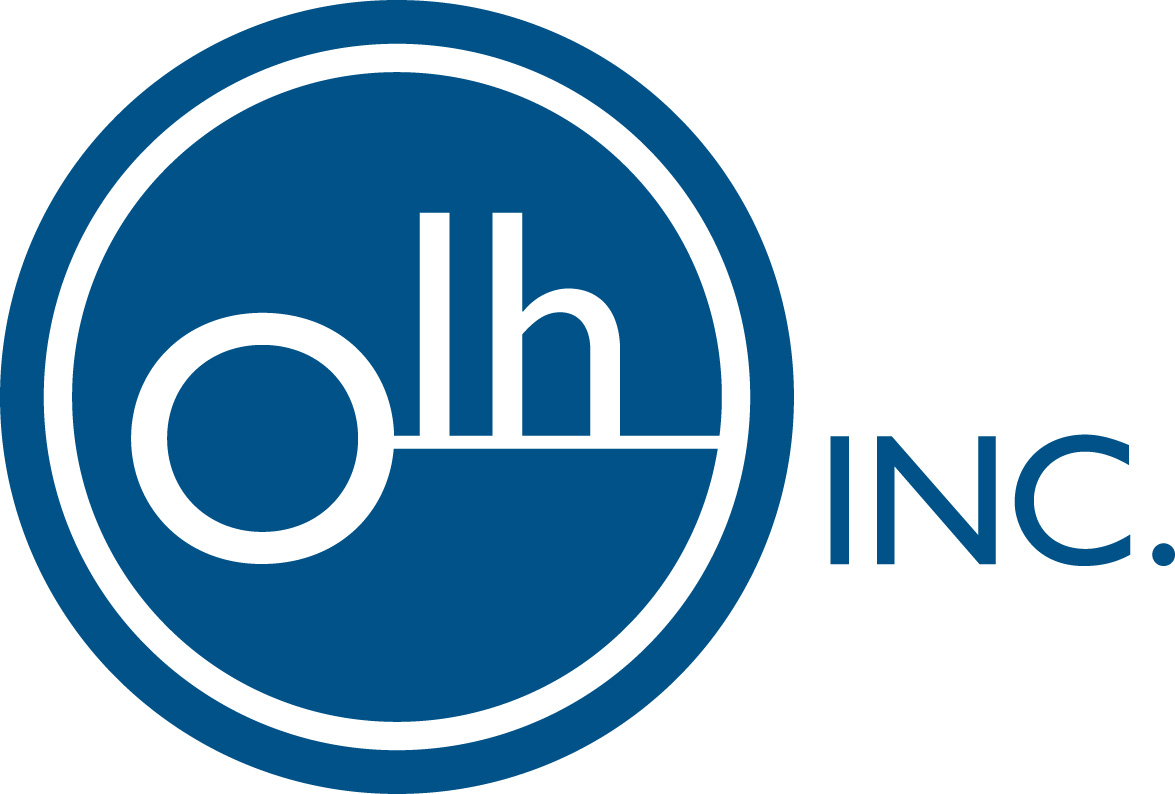 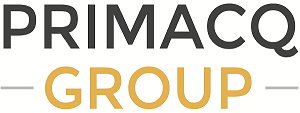 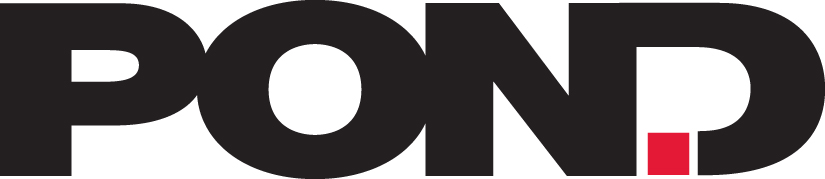 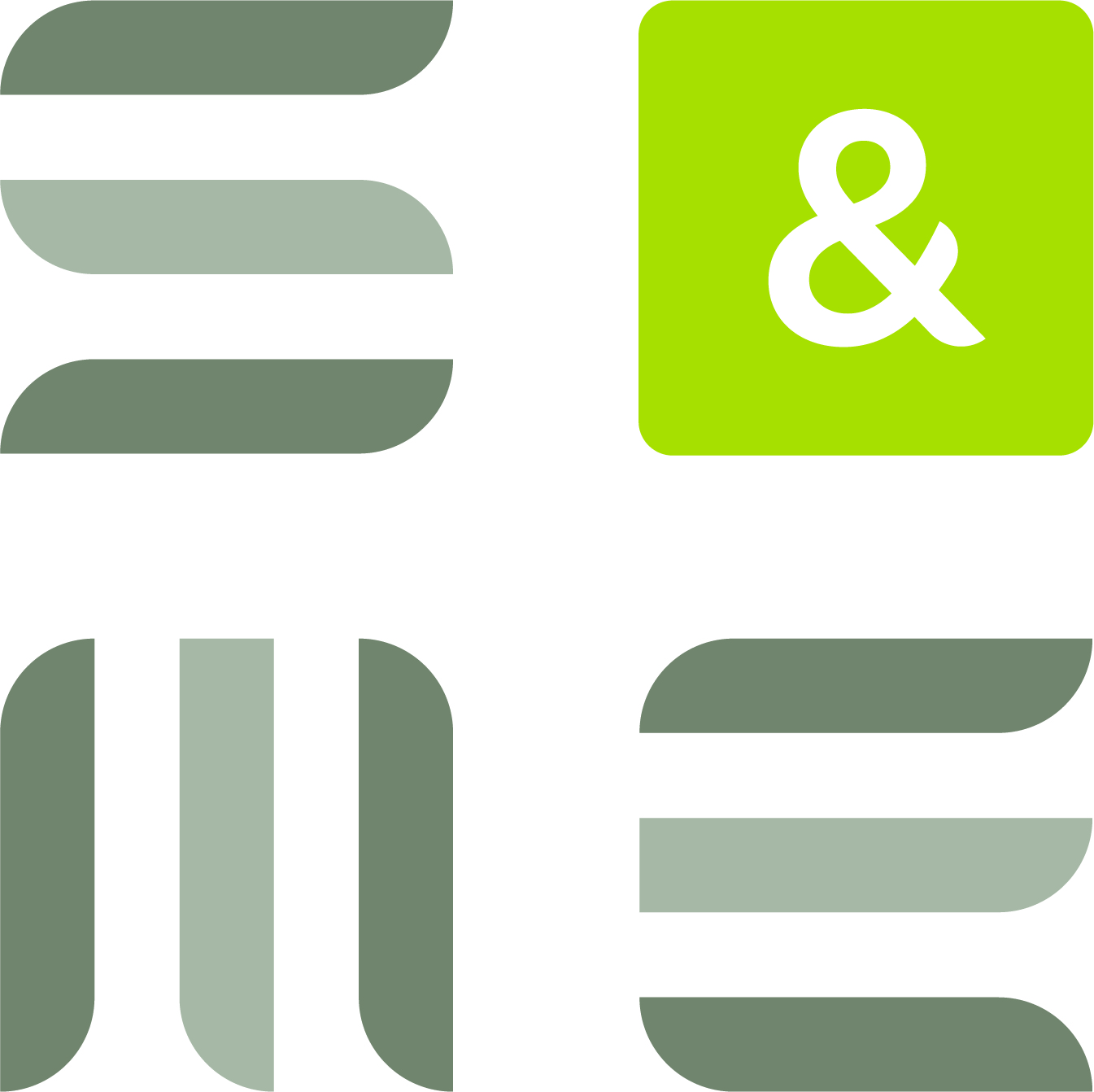 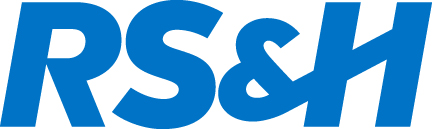 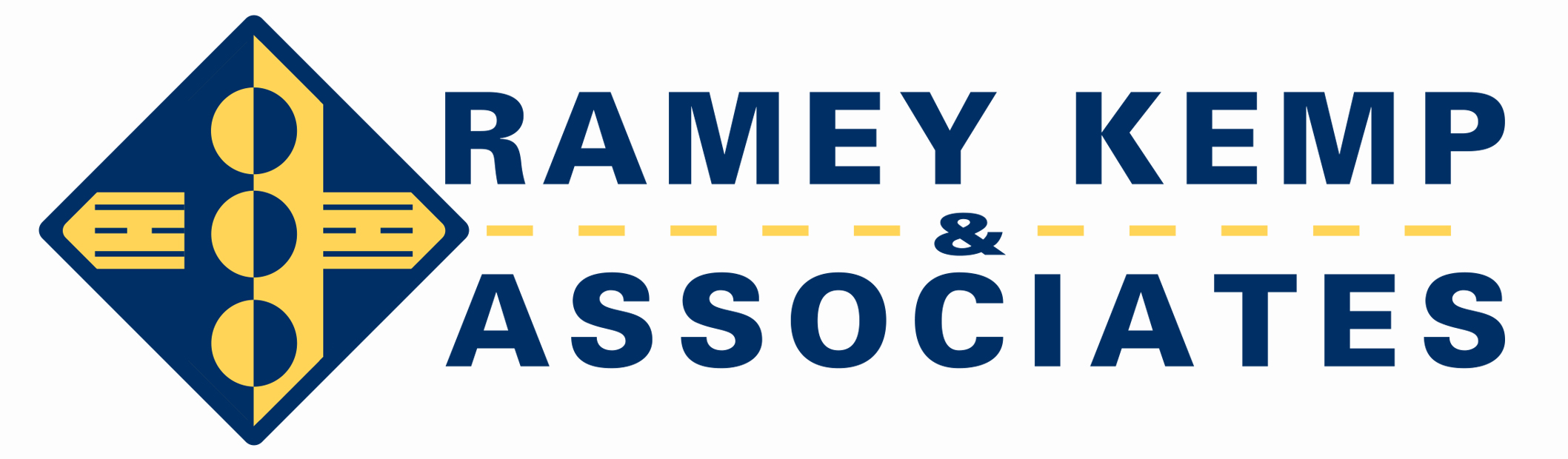 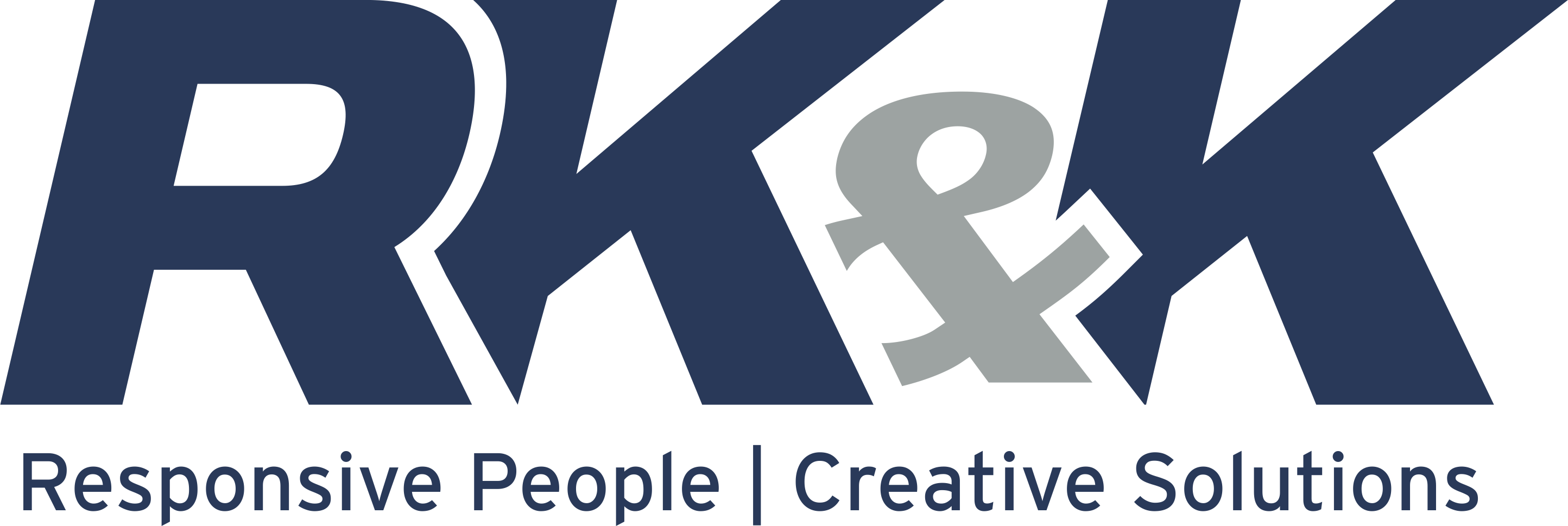 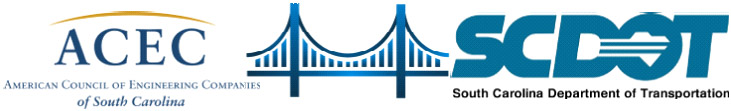 Trade Show Exhibitors
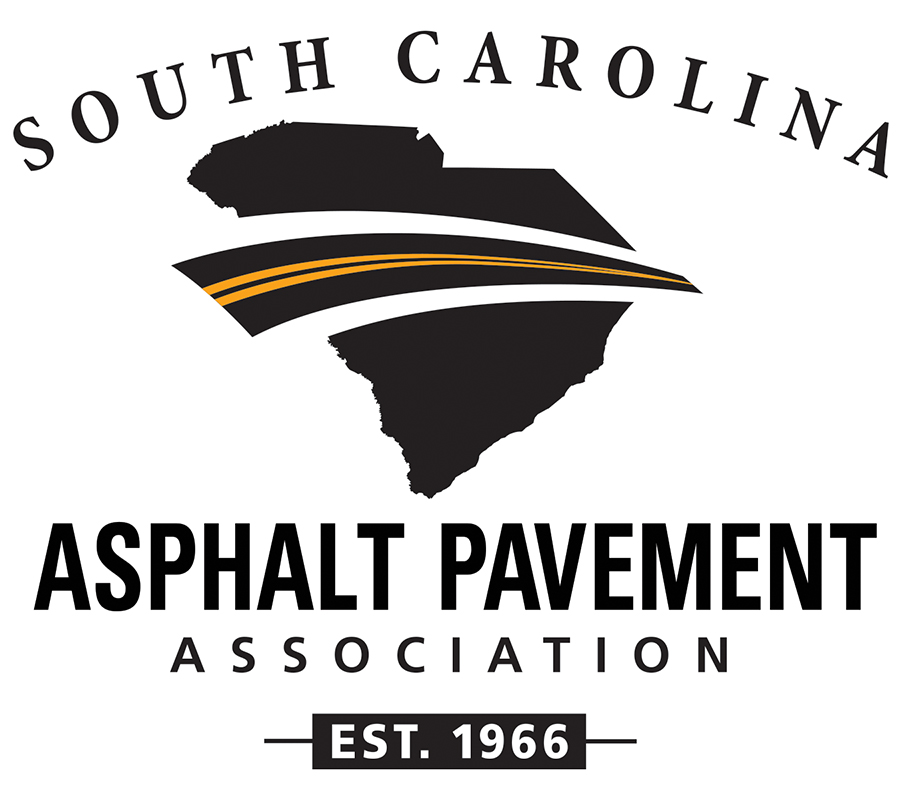 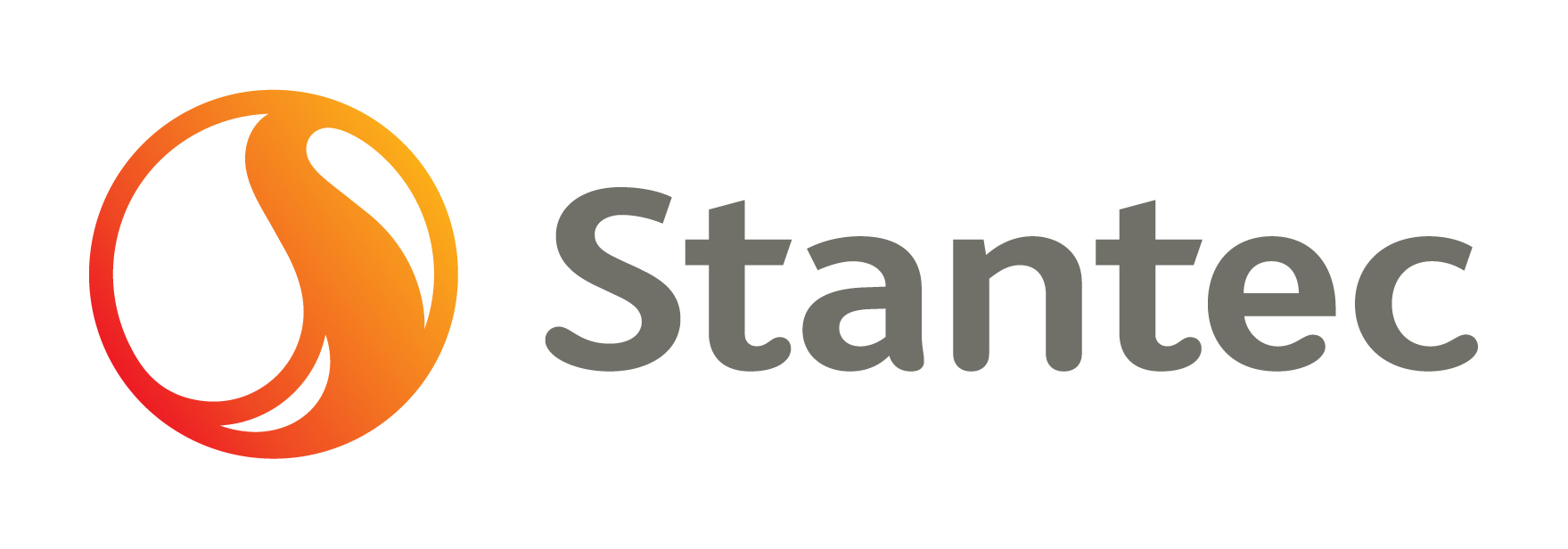 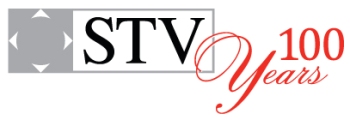 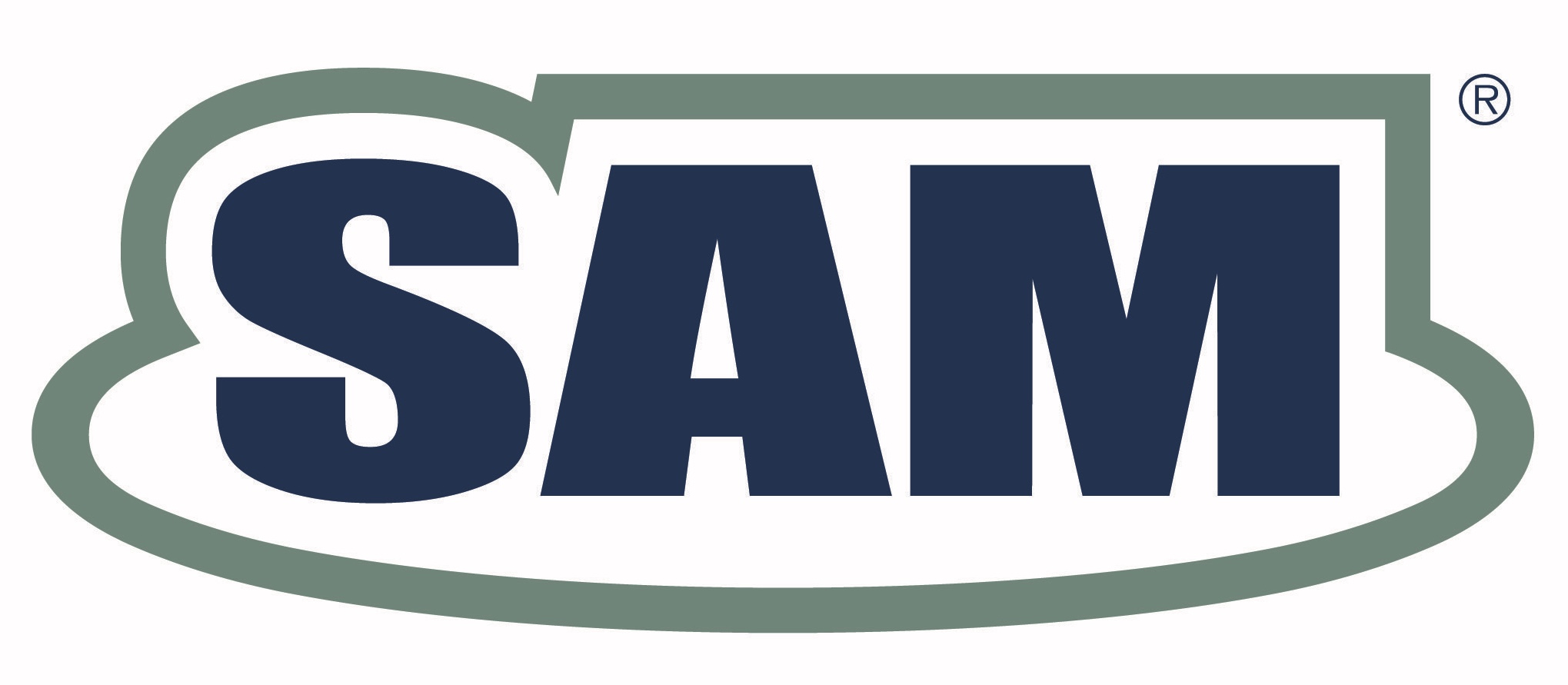 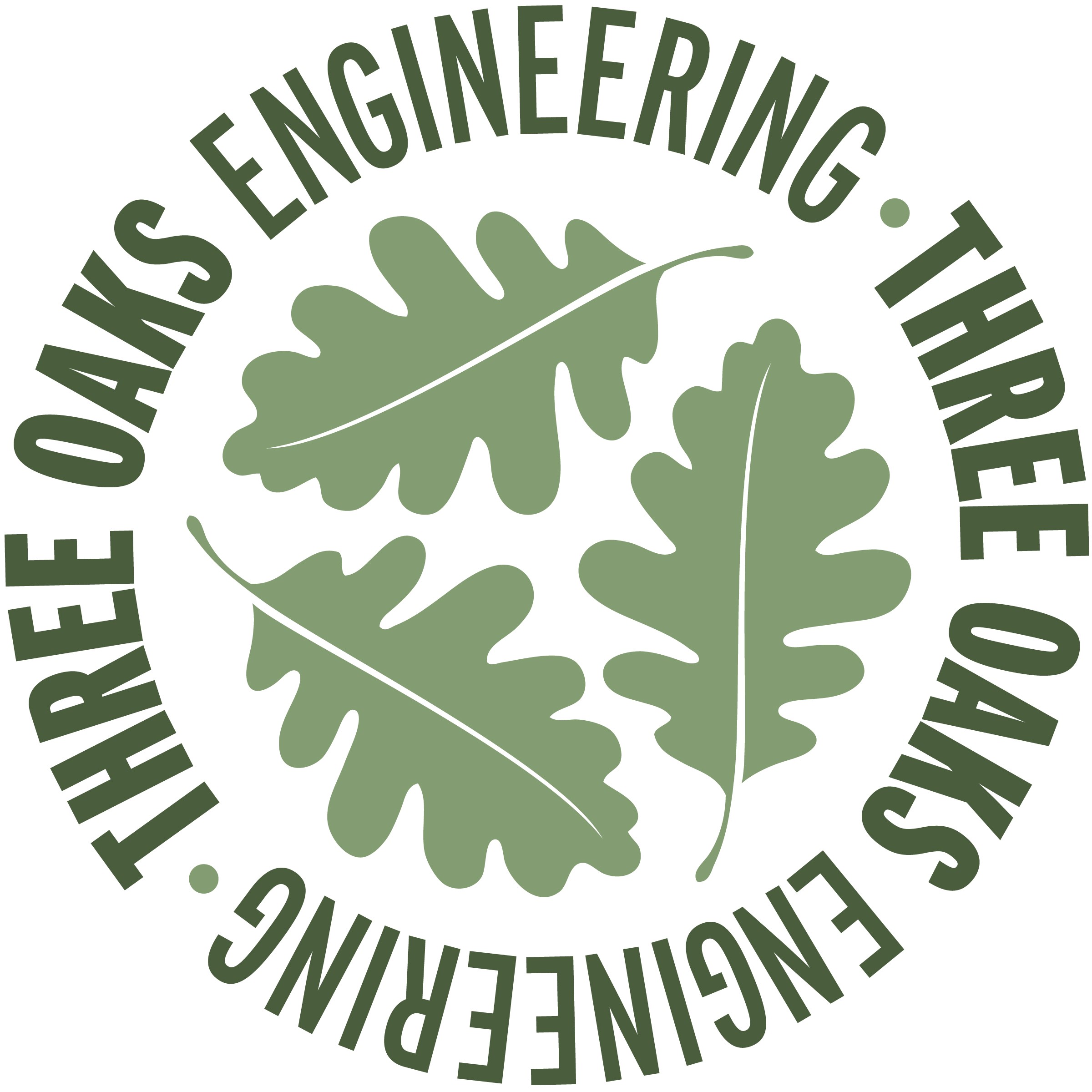 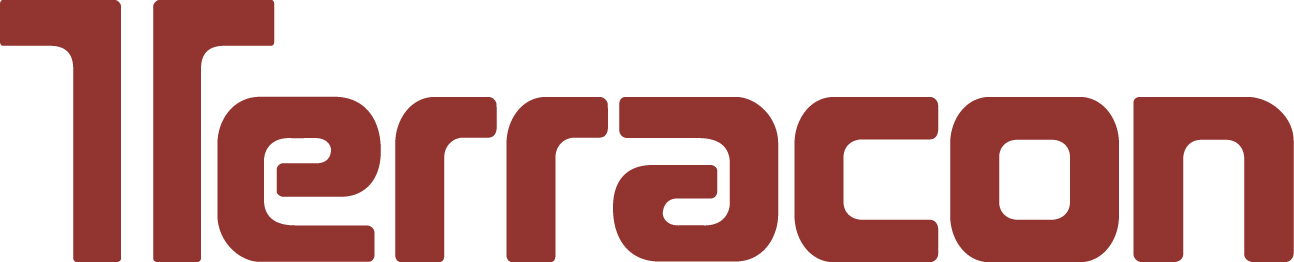 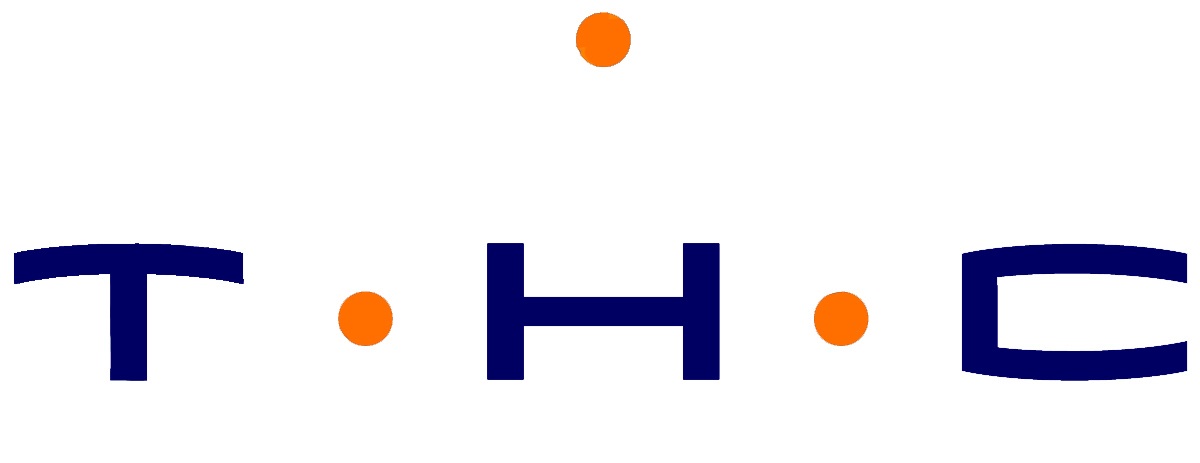 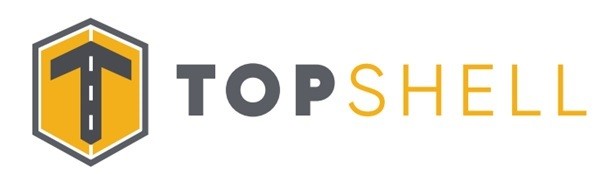 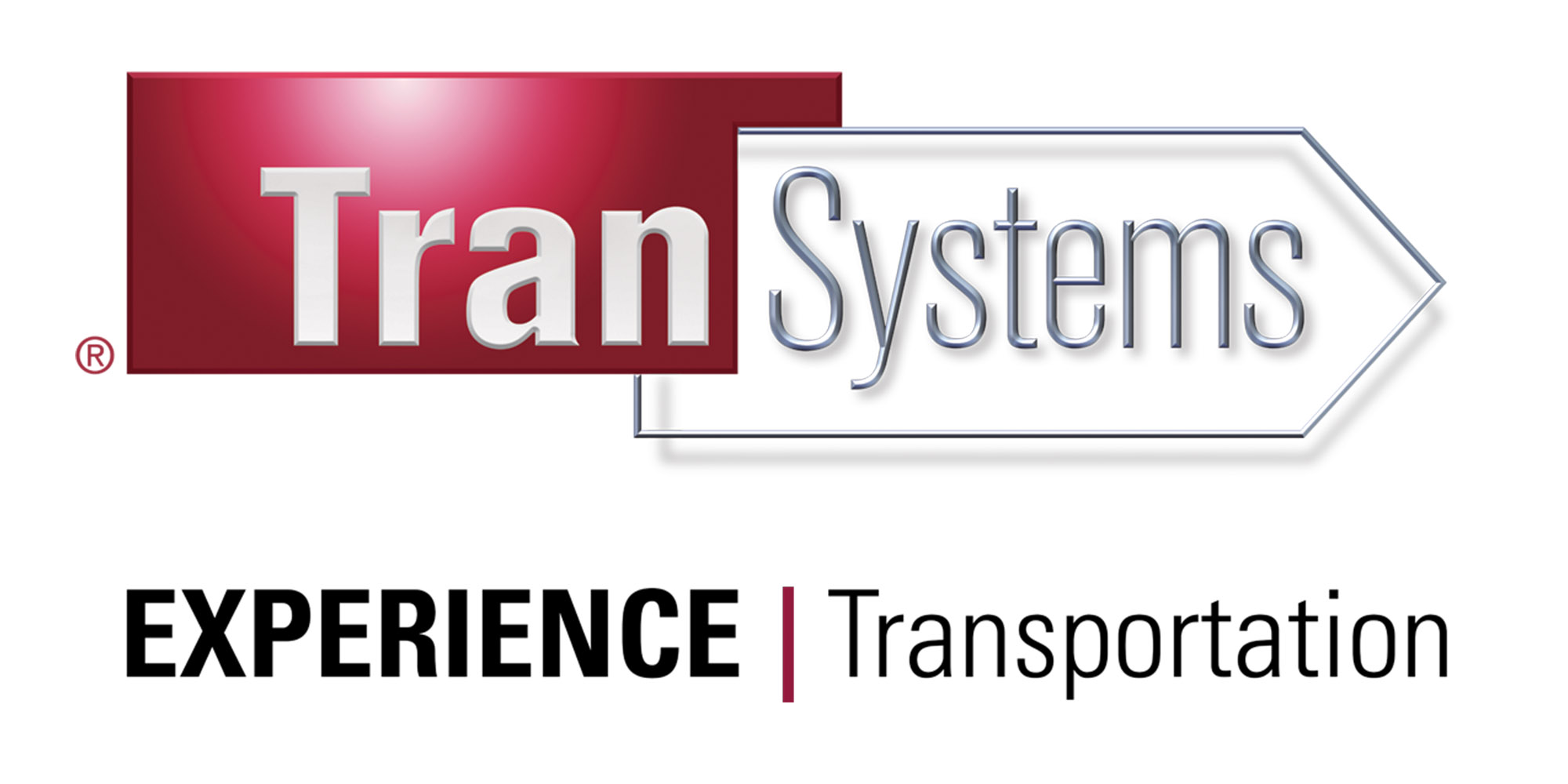 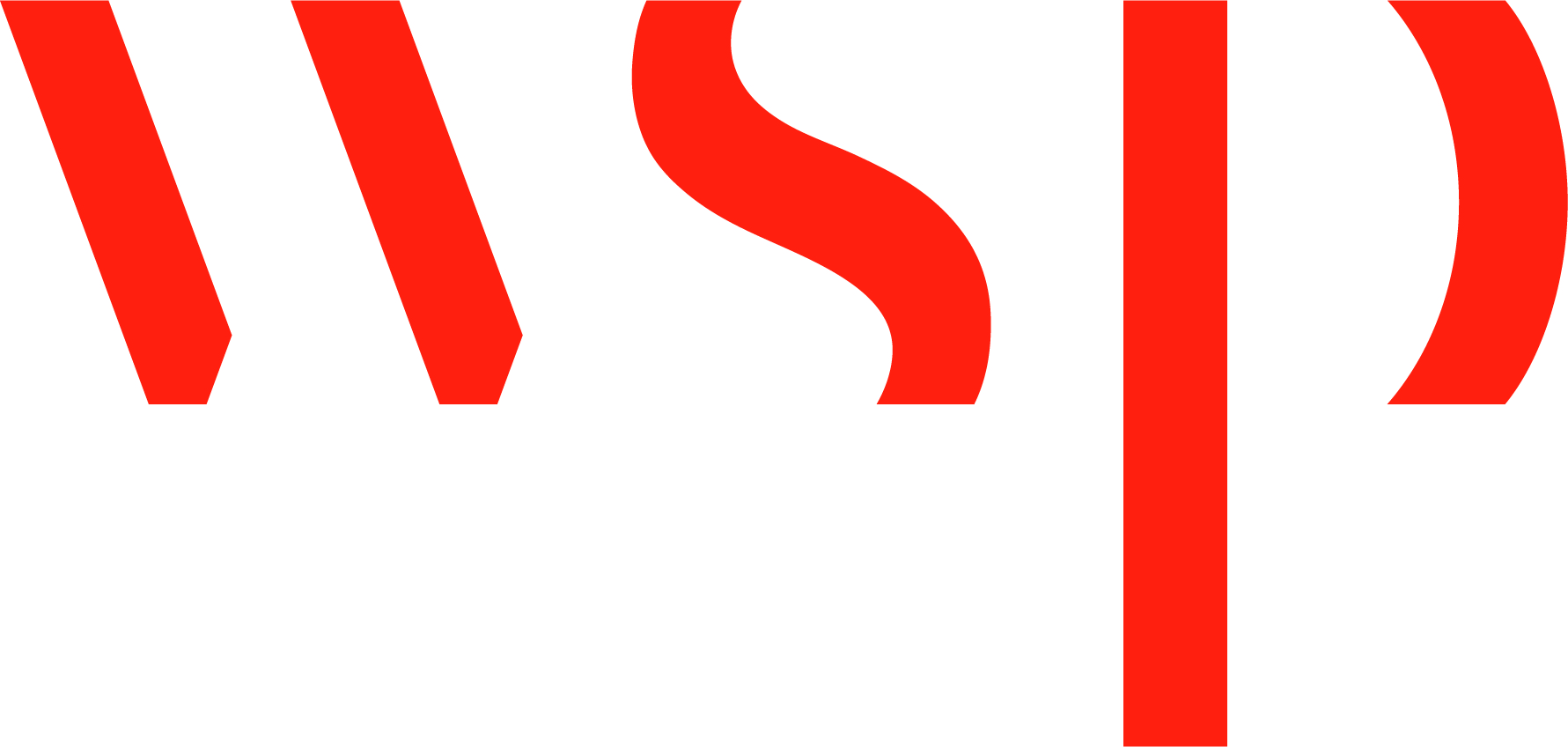 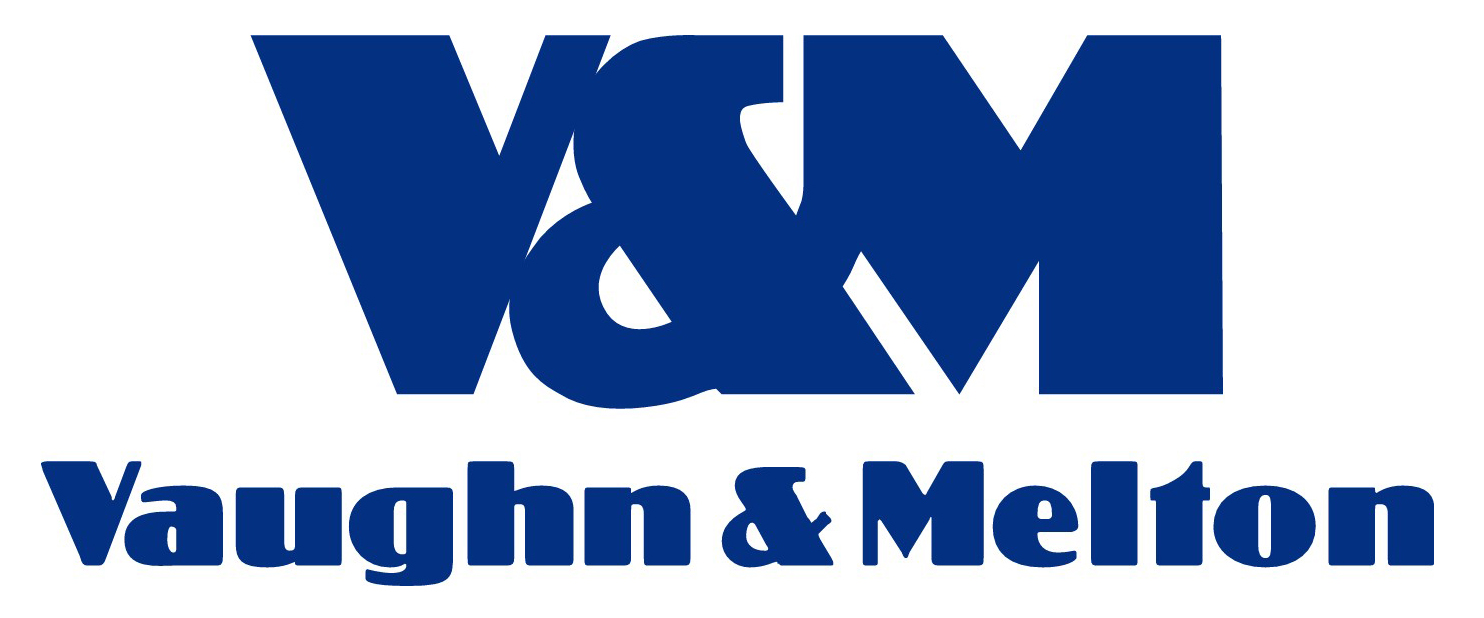 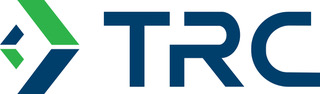 Thanks again to our Exhibitors
(Please make sure you visit all of our exhibitors both upstairs and downstairs.)
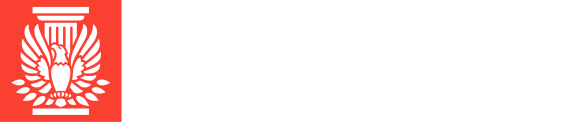 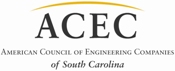 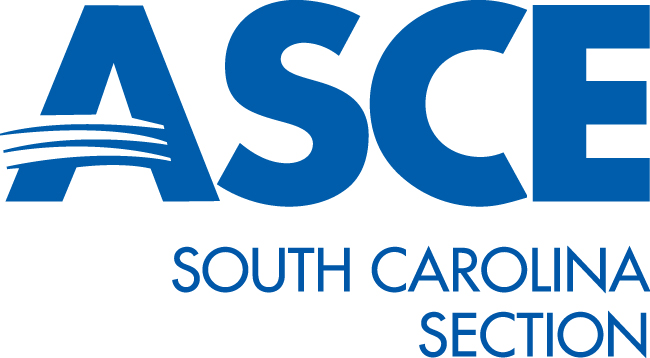 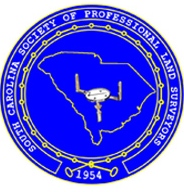 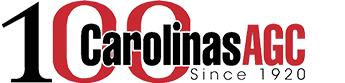 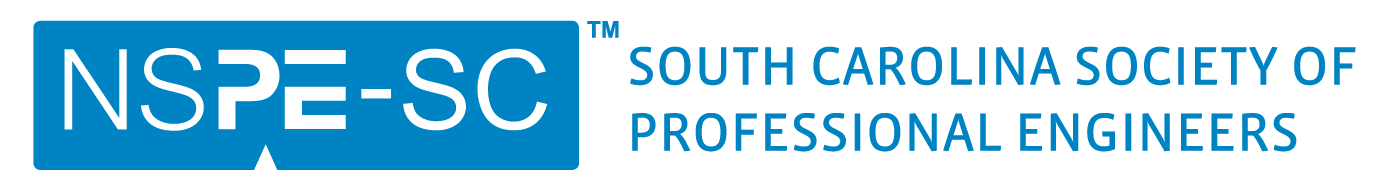 Save the Date:
Design Construction Partnership Legislative ReceptionJanuary 15, 2020USC Alumni Center
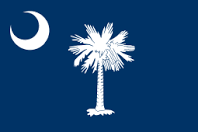 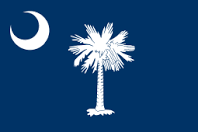 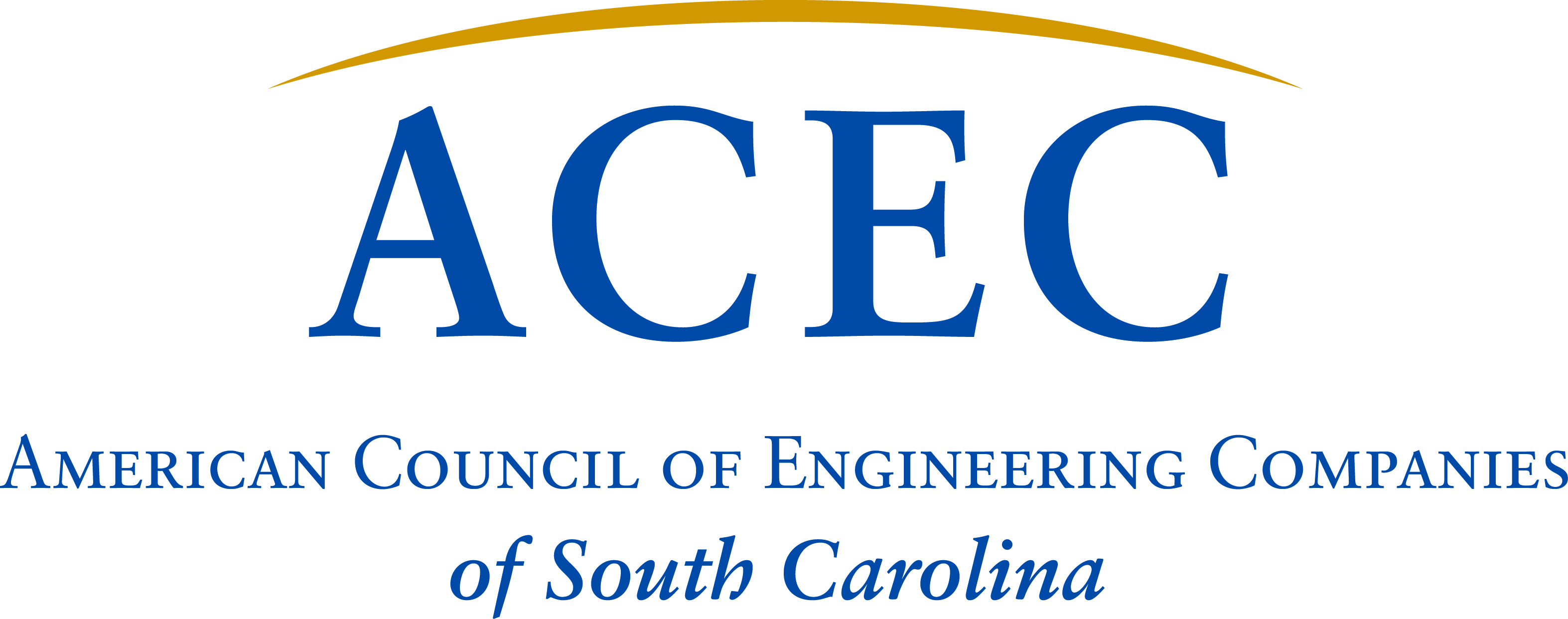 Save the Date:
Engineering Excellence Awards GalaFebruary 4, 2020USC Alumni Center
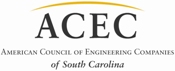 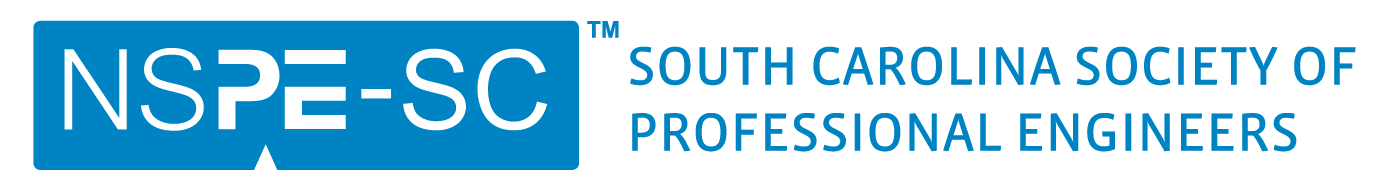 Save the Date:
Winter MeetingFebruary 11, 2020Seawell’s, Columbia, SC6PDHsEnvironmental Track w/ SCDHEC & Business Track
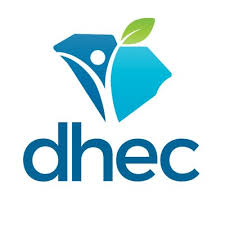 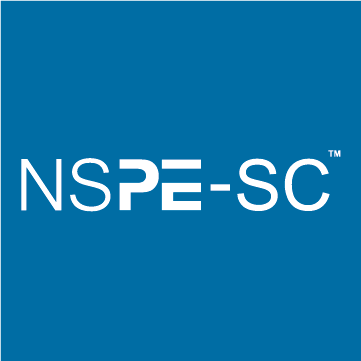 Save the Date:
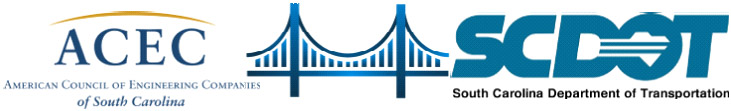 Thank you for attending the22nd AnnualACEC-SC/SCDOTMEETING & TRADE SHOW
Columbia Metropolitan Convention Center
December 3, 2019